Ισορροπημένα Δένδρα
Μπορούμε να επιτύχουμε                    χρόνο εκτέλεσης
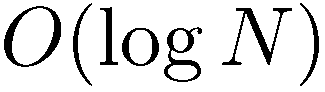 για κάθε λειτουργία;
Ισορροπημένο δένδρο :  Διατηρεί ύψος                   μετά από
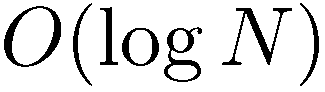 κάθε εισαγωγή ή διαγραφή
TexPoint fonts used in EMF. 
Read the TexPoint manual before you delete this box.: AAAAA
Περιστροφές
αριστερή περιστροφή
από το x
x
y
α
γ
y
x
δεξιά περιστροφή
από το y
β
γ
α
β
Node rotateLeft(Node x)
{
     Node y = x.right;
     x.right = y.left;
     y.left = x;
     return y;
}
Node rotateRight(Node y)
{
     Node x = y.left;
     y.left = x.right;
     x.right = y;
     return x;
}
Η περιστροφή παίρνει 
χρόνο Ο(1)
αριστερή περιστροφή
δεξιά περιστροφή
TexPoint fonts used in EMF. 
Read the TexPoint manual before you delete this box.: AAAAA
Περιστροφές
17
14
21
10
16
19
23
7
12
15
20
17
3
δεξιά περιστροφή
από το 14
10
21
14
7
19
23
3
12
16
20
15
TexPoint fonts used in EMF. 
Read the TexPoint manual before you delete this box.: AAAAA
Ισορροπημένα Δένδρα
Μερικοί τύποι ισορροπημένων δένδρων
Τυχαιοποιημένα δένδρα

  Αρθρωτά δένδρα (splay trees) (*)

  Δένδρα AVL

  Κοκκινόμαυρα δένδρα

 (a,b) δένδρα
Όλα τα παραπάνω χρησιμοποιούν περιστροφές για να παραμείνουν ισορροπημένα
(*) Τα αρθρωτά δένδρα είναι ισορροπημένα κατά «αντισταθμιστική» έννοια
TexPoint fonts used in EMF. 
Read the TexPoint manual before you delete this box.: AAAAA
Αρθρωτά δένδρα (splay trees)
Εκτελεί όλες τις πράξεις στη ρίζα του δένδρου.

   Χρησιμοποιεί ζεύγη περιστροφών καθώς μετακινεί ένα κλειδί στη ρίζα 
    (λειτουργία splay) για να φέρει το δένδρο σε μεγαλύτερη ισορροπία.
DEMO : 
http://aleph0.clarku.edu/~achou/cs102/examples/bst_animation/SplayTree-Example.html
TexPoint fonts used in EMF. 
Read the TexPoint manual before you delete this box.: AAAAA
Αρθρωτά δένδρα (splay trees)
Εισαγωγή 1,2,3,4,5,6,7,8
8
7
6
5
4
3
2
1
TexPoint fonts used in EMF. 
Read the TexPoint manual before you delete this box.: AAAAA
Αρθρωτά δένδρα (splay trees)
splay(1)
8
8
8
7
7
7
6
6
6
5
5
1
4
4
4
3
1
5
2
2
2
3
1
3
TexPoint fonts used in EMF. 
Read the TexPoint manual before you delete this box.: AAAAA
Αρθρωτά δένδρα (splay trees)
splay(1)   (συνέχεια)
8
8
1
7
6
6
7
4
1
5
2
4
3
5
2
3
TexPoint fonts used in EMF. 
Read the TexPoint manual before you delete this box.: AAAAA
Αρθρωτά δένδρα (splay trees)
splay(1)   (συνέχεια)
1
8
1
8
6
6
7
7
4
4
5
5
2
2
3
3
TexPoint fonts used in EMF. 
Read the TexPoint manual before you delete this box.: AAAAA
Αρθρωτά δένδρα (splay trees)
Εκτελεί όλες τις πράξεις στη ρίζα του δένδρου.

   Χρησιμοποιεί ζεύγη περιστροφών καθώς μετακινεί ένα κλειδί στη ρίζα 
    (λειτουργία splay) για να φέρει το δένδρο σε μεγαλύτερη ισορροπία.
splay(x)
Περίπτωση zig-zig: από τον παππού του x ακολουθούμε δύο αριστερούς 
ή δύο δεξιούς συνδέσμους για να πάμε στο x
z
x
y
D
A
y
x
C
B
z
A
B
C
D
TexPoint fonts used in EMF. 
Read the TexPoint manual before you delete this box.: AAAAA
Αρθρωτά δένδρα (splay trees)
Εκτελεί όλες τις πράξεις στη ρίζα του δένδρου.

   Χρησιμοποιεί ζεύγη περιστροφών καθώς μετακινεί ένα κλειδί στη ρίζα 
    (λειτουργία splay) για να φέρει το δένδρο σε μεγαλύτερη ισορροπία.
splay(x)
Περίπτωση zig-zig: από τον παππού του x ακολουθούμε δύο αριστερούς 
ή δύο δεξιούς συνδέσμους για να πάμε στο x.
Προσοχή στη σειρά των περιστροφών!
1
z
y
x
2
y
D
x
z
A
y
x
C
A
B
C
D
B
z
A
B
C
D
TexPoint fonts used in EMF. 
Read the TexPoint manual before you delete this box.: AAAAA
Αρθρωτά δένδρα (splay trees)
Εκτελεί όλες τις πράξεις στη ρίζα του δένδρου.

   Χρησιμοποιεί ζεύγη περιστροφών καθώς μετακινεί ένα κλειδί στη ρίζα 
    (λειτουργία splay) για να φέρει το δένδρο σε μεγαλύτερη ισορροπία.
splay(x)
Περίπτωση zig-zag: από τον παππού του x ακολουθούμε πρώτα έναν 
αριστερό και μετά ένα δεξιό σύνδεσμο ή πρώτα έναν δεξιό και μετά
ένα αριστερό σύνδεσμο για να πάμε στο x
z
x
y
D
y
z
A
x
A
B
C
D
B
C
TexPoint fonts used in EMF. 
Read the TexPoint manual before you delete this box.: AAAAA
Αρθρωτά δένδρα (splay trees)
Εκτελεί όλες τις πράξεις στη ρίζα του δένδρου.

   Χρησιμοποιεί ζεύγη περιστροφών καθώς μετακινεί ένα κλειδί στη ρίζα 
    (λειτουργία splay) για να φέρει το δένδρο σε μεγαλύτερη ισορροπία.
splay(x)
Περίπτωση zig-zag: από τον παππού του x ακολουθούμε πρώτα έναν 
αριστερό και μετά ένα δεξιό σύνδεσμο ή πρώτα έναν δεξιό και μετά
ένα αριστερό σύνδεσμο για να πάμε στο x
z
2
z
x
y
D
x
D
y
1
z
A
x
y
C
A
B
C
D
B
C
A
B
TexPoint fonts used in EMF. 
Read the TexPoint manual before you delete this box.: AAAAA
Αρθρωτά δένδρα (splay trees)
Εκτελεί όλες τις πράξεις στη ρίζα του δένδρου.

   Χρησιμοποιεί ζεύγη περιστροφών καθώς μετακινεί ένα κλειδί στη ρίζα 
    (λειτουργία splay) για να φέρει το δένδρο σε μεγαλύτερη ισορροπία.
splay(x)
Αν ο πατέρας του x είναι η ρίζα τότε εκτελούμε μια απλή περιστροφή
y
x
x
C
A
y
A
B
B
C
TexPoint fonts used in EMF. 
Read the TexPoint manual before you delete this box.: AAAAA
Αρθρωτά δένδρα (splay trees)
splay(19)
10
12
5
15
3
7
8
16
22
zig-zag
25
18
19
TexPoint fonts used in EMF. 
Read the TexPoint manual before you delete this box.: AAAAA
Αρθρωτά δένδρα (splay trees)
splay(19)   (συνέχεια)
10
12
5
15
3
7
8
16
19
μετά το 
zig-zag
22
18
23
TexPoint fonts used in EMF. 
Read the TexPoint manual before you delete this box.: AAAAA
Αρθρωτά δένδρα (splay trees)
splay(19)   (συνέχεια)
10
12
5
15
3
7
8
16
19
22
18
23
TexPoint fonts used in EMF. 
Read the TexPoint manual before you delete this box.: AAAAA
Αρθρωτά δένδρα (splay trees)
splay(19)   (συνέχεια)
10
12
5
15
3
7
zig-zig
8
16
19
22
18
23
TexPoint fonts used in EMF. 
Read the TexPoint manual before you delete this box.: AAAAA
Αρθρωτά δένδρα (splay trees)
splay(19)   (συνέχεια)
10
12
5
19
3
7
8
16
22
μετά το 
zig-zig
15
18
23
TexPoint fonts used in EMF. 
Read the TexPoint manual before you delete this box.: AAAAA
Αρθρωτά δένδρα (splay trees)
splay(19)   (συνέχεια)
10
12
5
19
3
7
8
16
22
15
18
23
TexPoint fonts used in EMF. 
Read the TexPoint manual before you delete this box.: AAAAA
Αρθρωτά δένδρα (splay trees)
splay(19)   (συνέχεια)
10
zig-zig
12
5
19
3
7
8
16
22
15
18
23
TexPoint fonts used in EMF. 
Read the TexPoint manual before you delete this box.: AAAAA
Αρθρωτά δένδρα (splay trees)
splay(19)   (συνέχεια)
19
μετά το 
zig-zig
12
22
10
16
23
5
15
18
3
7
8
TexPoint fonts used in EMF. 
Read the TexPoint manual before you delete this box.: AAAAA
Αρθρωτά δένδρα (splay trees)
splay(19)   (συνέχεια)
19
12
22
10
16
23
5
15
18
3
7
8
TexPoint fonts used in EMF. 
Read the TexPoint manual before you delete this box.: AAAAA
Αρθρωτά δένδρα (splay trees)
Όλες οι λειτουργίες (αναζήτηση, εισαγωγή, διαγραφή)  βασίζονται στη splay
Αναζήτηση στοιχείου με κλειδί
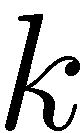 Βρίσκουμε τον τελευταίο μη κενό κόμβο x στο μονοπάτι αναζήτησης του        από τη ρίζα όπως στην αναζήτηση σε απλό δυαδικό δένδρο. (Αν το κλειδί     είναι αποθηκευμένο στο δένδρο τότε ο x έχει κλειδί     .) 

Εκτελούμε   splay(x)

Επιστρέφουμε το στοιχείο της ρίζας
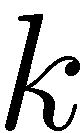 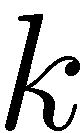 TexPoint fonts used in EMF. 
Read the TexPoint manual before you delete this box.: AAAAA
Αρθρωτά δένδρα (splay trees)
Αναζήτηση 4
19
12
22
10
16
23
2
15
18
splay
4
TexPoint fonts used in EMF. 
Read the TexPoint manual before you delete this box.: AAAAA
Αρθρωτά δένδρα (splay trees)
Αναζήτηση 4
4
12
2
19
10
22
16
23
15
18
TexPoint fonts used in EMF. 
Read the TexPoint manual before you delete this box.: AAAAA
Αρθρωτά δένδρα (splay trees)
Όλες οι λειτουργίες (αναζήτηση, εισαγωγή, διαγραφή)  βασίζονται στη splay
Εισαγωγή στοιχείου με κλειδί
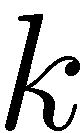 Εκτελούμε τα βήματα της εισαγωγής όπως στο απλό δυαδικό δένδρο. 

Έστω x ο νέος κόμβος που αποθηκεύει το στοιχείο με κλειδί 

Εκτελούμε  splay(x)
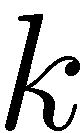 TexPoint fonts used in EMF. 
Read the TexPoint manual before you delete this box.: AAAAA
Αρθρωτά δένδρα (splay trees)
Εισαγωγή 4
19
12
22
10
16
23
2
15
18
TexPoint fonts used in EMF. 
Read the TexPoint manual before you delete this box.: AAAAA
Αρθρωτά δένδρα (splay trees)
Εισαγωγή 4
19
12
22
10
16
23
2
15
18
splay
4
TexPoint fonts used in EMF. 
Read the TexPoint manual before you delete this box.: AAAAA
Αρθρωτά δένδρα (splay trees)
Εισαγωγή 4
4
12
2
19
10
22
16
23
15
18
TexPoint fonts used in EMF. 
Read the TexPoint manual before you delete this box.: AAAAA
Αρθρωτά δένδρα (splay trees)
Όλες οι λειτουργίες (αναζήτηση, εισαγωγή, διαγραφή)  βασίζονται στη splay
Διαγραφή κόμβου  x
Εκτελούμε τα βήματα της εισαγωγής όπως στο απλό δυαδικό δένδρο. 

Έστω z ο κόμβος που διαγράφεται. 
(Αν ο x έχει κενό παιδί τότε z=x, διαφορετικά o z είναι ο διάδοχος του x.)

Έστω w ο γονέας του z. Εκτελούμε  splay(w)
TexPoint fonts used in EMF. 
Read the TexPoint manual before you delete this box.: AAAAA
Αρθρωτά δένδρα (splay trees)
Διαγραφή  x
x
19
12
22
10
w
16
23
2
z
15
18
TexPoint fonts used in EMF. 
Read the TexPoint manual before you delete this box.: AAAAA
Αρθρωτά δένδρα (splay trees)
Διαγραφή  x
19
15
22
10
w
16
23
2
z
15
18
TexPoint fonts used in EMF. 
Read the TexPoint manual before you delete this box.: AAAAA
Αρθρωτά δένδρα (splay trees)
Διαγραφή  x
19
15
22
10
w
16
23
2
18
TexPoint fonts used in EMF. 
Read the TexPoint manual before you delete this box.: AAAAA
Αρθρωτά δένδρα (splay trees)
Διαγραφή  x
19
15
22
10
w
splay(w)
16
23
2
18
TexPoint fonts used in EMF. 
Read the TexPoint manual before you delete this box.: AAAAA
Αρθρωτά δένδρα (splay trees)
Διαγραφή  x
w
16
19
15
10
22
18
2
23
TexPoint fonts used in EMF. 
Read the TexPoint manual before you delete this box.: AAAAA
Αρθρωτά δένδρα (splay trees)
Ιδιότητες
Έστω ότι εκτελούμε       λειτουργίες σε αρχικά κενό αρθρωτό δένδρο, όπου κάθε λειτουργία είναι αναζήτηση, εισαγωγή ή διαγραφή. Έστω      ο συνολικός αριθμός εισαγωγών. Τότε ισχύουν οι παρακάτω ιδιότητες :
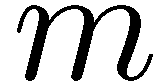 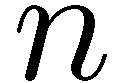 Ο συνολικός χρόνος εκτέλεσης όλων των       λειτουργιών είναι
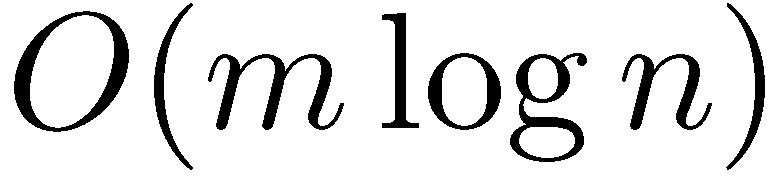 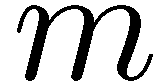 αντισταθμιστικός χρόνος ανά λειτουργία
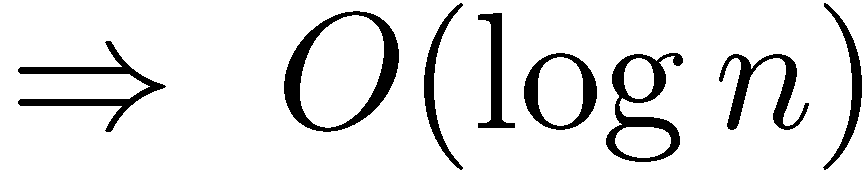 Έστω          ο αριθμός των λειτουργιών που γίνονται στο κλειδί     (δηλαδή ο αριθμός προσπελάσεων του κλειδιού    ).  Τότε ο συνολικός χρόνος εκτέλεσης όλων των       λειτουργιών είναι
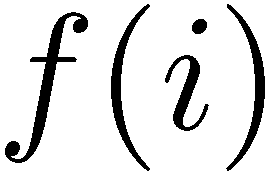 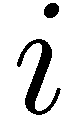 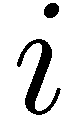 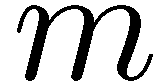 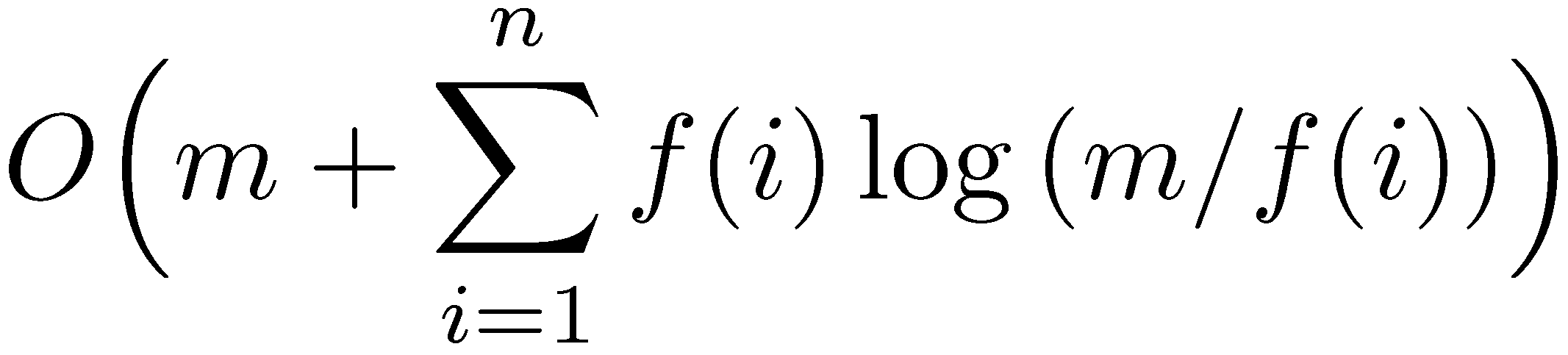 TexPoint fonts used in EMF. 
Read the TexPoint manual before you delete this box.: AAAAA
Αντισταθμιστική ανάλυση
Θεωρήστε έναν αλγόριθμο Α που χρησιμοποιεί μια δομή δεδομένων Δ :
Κατά τη διάρκεια εκτέλεσης του Α η Δ πραγματοποιεί μία ακολουθία από πράξεις.
Έστω           το κόστος μίας πράξης στη χειρότερη περίπτωση για n αντικείμενα.
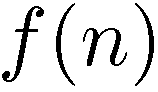 Τότε ο συνολικός χρόνος για m πράξεις είναι
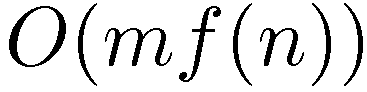 Αντισταθμιστική ανάλυση
Θεωρήστε έναν αλγόριθμο Α που χρησιμοποιεί μια δομή δεδομένων Δ :
Κατά τη διάρκεια εκτέλεσης του Α η Δ πραγματοποιεί μία ακολουθία από πράξεις.
Έστω           το κόστος μίας πράξης στη χειρότερη περίπτωση για n αντικείμενα.
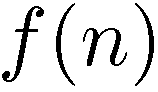 Τότε ο συνολικός χρόνος για m πράξεις είναι
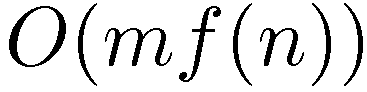 Ωστόσο σε κάποιες περιπτώσεις:
Κάθε πράξη μπορεί να έχει διαφορετικό κόστος ανάλογα με την
     στιγμή που εκτελείται.
Το κόστος μίας πράξης στη χειρότερη περίπτωση μπορεί να 
     είναι πολύ μεγάλο.
Αλλά το μέσο κόστος ανά πράξη σε οποιαδήποτε ακολουθία
     πράξεων μπορεί να είναι αρκετά μικρότερο.
Αντισταθμιστική ανάλυση
Θεωρήστε έναν αλγόριθμο Α που χρησιμοποιεί μια δομή δεδομένων Δ :
Κατά τη διάρκεια εκτέλεσης του Α η Δ πραγματοποιεί μία ακολουθία από πράξεις.
Έστω           το κόστος μίας πράξης στη χειρότερη περίπτωση για n αντικείμενα.
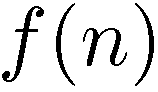 Τότε ο συνολικός χρόνος για m πράξεις είναι
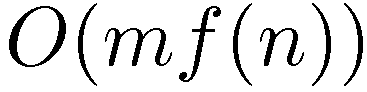 Ωστόσο σε κάποιες περιπτώσεις:
Κάθε πράξη μπορεί να έχει διαφορετικό κόστος ανάλογα με την
     στιγμή που εκτελείται.
Το κόστος μίας πράξης στη χειρότερη περίπτωση μπορεί να 
     είναι πολύ μεγάλο.
Αλλά το μέσο κόστος ανά πράξη σε οποιαδήποτε ακολουθία
     πράξεων μπορεί να είναι αρκετά μικρότερο.
Αντισταθμιστική ανάλυση: λαμβάνουμε το μέσο κόστος εκτέλεσης μίας
πράξης όταν εκτελούμε μία ακολουθία πράξεων χειρότερης περίπτωσης
Αντισταθμιστική ανάλυση
Διαχείριση στοίβας
x
push(S,x) : τοποθετεί το x στην κορυφή της στοίβας S
Αντισταθμιστική ανάλυση
Διαχείριση στοίβας
push(S,x) : τοποθετεί το x στην κορυφή της στοίβας S
pop(S)      : αφαιρεί από τη στοίβα S το στοιχείο 
                   στην κορυφή της
Αντισταθμιστική ανάλυση
Διαχείριση στοίβας
push(S,x) : τοποθετεί το x στην κορυφή της στοίβας S
pop(S)      : αφαιρεί από τη στοίβα S το στοιχείο 
                   στην κορυφή της
multiPop(S,k)  : αφαιρεί από τη στοίβα S τα k πρώτα στοιχεία 
                          στην κορυφή της
k=2
Αντισταθμιστική ανάλυση
Διαχείριση στοίβας
χρόνος
push(S,x) : τοποθετεί το x στην κορυφή της στοίβας S
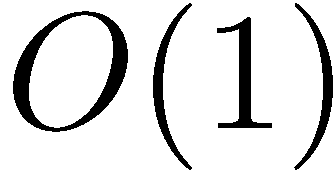 pop(S)      : αφαιρεί από τη στοίβα S το στοιχείο 
                   στην κορυφή της
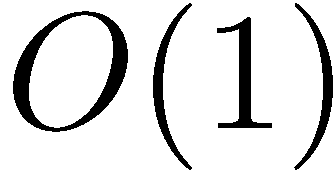 multiPop(S,k)  : αφαιρεί από τη στοίβα S τα k πρώτα στοιχεία 
                          στην κορυφή της
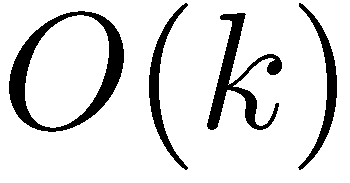 Αντισταθμιστική ανάλυση
Διαχείριση στοίβας
χρόνος
push(S,x) : τοποθετεί το x στην κορυφή της στοίβας S
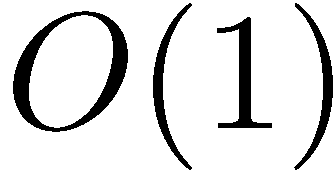 pop(S)      : αφαιρεί από τη στοίβα S το στοιχείο 
                   στην κορυφή της
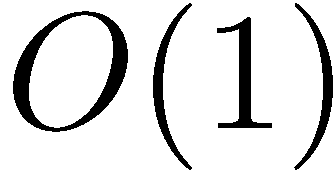 multiPop(S,k)  : αφαιρεί από τη στοίβα S τα k πρώτα στοιχεία 
                          στην κορυφή της
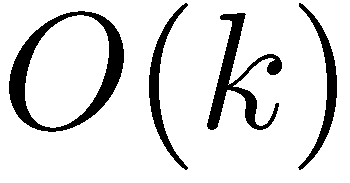 Ποιος είναι ο συνολικός χρόνος για μία ακολουθία από Ν πράξεις;
;
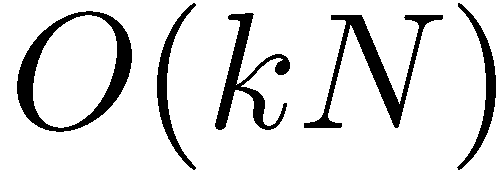 Αντισταθμιστική ανάλυση
Διαχείριση στοίβας
χρόνος
push(S,x) : τοποθετεί το x στην κορυφή της στοίβας S
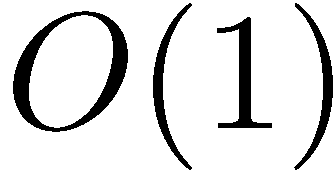 pop(S)      : αφαιρεί από τη στοίβα S το στοιχείο 
                   στην κορυφή της
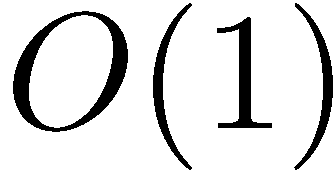 multiPop(S,k)  : αφαιρεί από τη στοίβα S τα k πρώτα στοιχεία 
                          στην κορυφή της
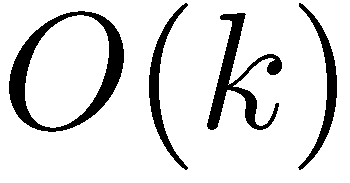 Ποιος είναι ο συνολικός χρόνος για μία ακολουθία από Ν πράξεις;
;
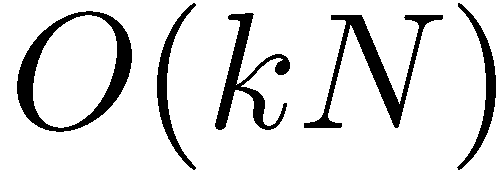 Συνολικός χρόνος
ανά πράξη
Πιο προσεκτική ανάλυση :
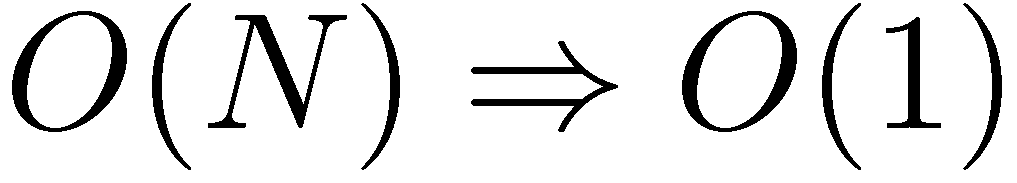 Αντισταθμιστική ανάλυση
Επαύξηση δυαδικού μετρητή
Έστω ένας μετρητής C με k bits :  μια πράξη επαύξησης θέτει
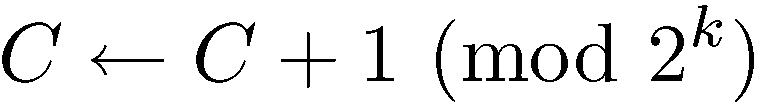 Κόστος επαύξησης = αριθμός των bits που αλλάζουν
Αντισταθμιστική ανάλυση
Επαύξηση δυαδικού μετρητή
Έστω ένας μετρητής C με k bits :  μια πράξη επαύξησης θέτει
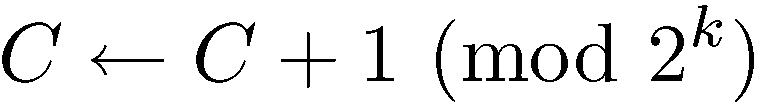 Κόστος επαύξησης = αριθμός των bits που αλλάζουν
0
0
0
0
0
0
0
0
επαύξηση
κόστος = 1
0
0
0
0
0
0
0
1
Αντισταθμιστική ανάλυση
Επαύξηση δυαδικού μετρητή
Έστω ένας μετρητής C με k bits :  μια πράξη επαύξησης θέτει
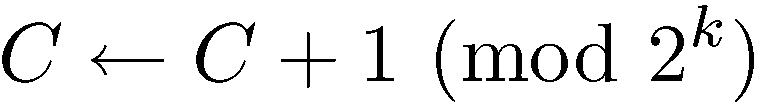 Κόστος επαύξησης = αριθμός των bits που αλλάζουν
0
0
1
0
1
1
1
1
επαύξηση
κόστος = 5
0
0
1
1
0
0
0
0
Αντισταθμιστική ανάλυση
Επαύξηση δυαδικού μετρητή
Έστω ένας μετρητής C με k bits :  μια πράξη επαύξησης θέτει
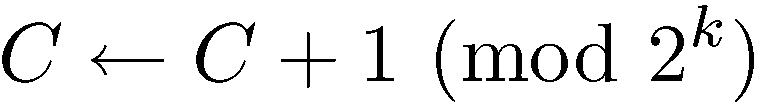 Κόστος επαύξησης = αριθμός των bits που αλλάζουν
1
1
1
1
1
1
1
1
επαύξηση
κόστος = 8
χειρότερη περίπτωση!
0
0
0
0
0
0
0
0
Αντισταθμιστική ανάλυση
Επαύξηση δυαδικού μετρητή
Έστω ένας μετρητής C με k bits :  μια πράξη επαύξησης θέτει
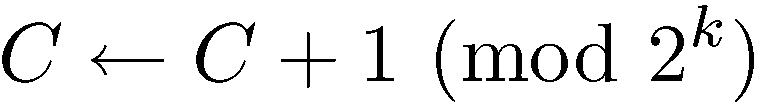 Κόστος επαύξησης = αριθμός των bits που αλλάζουν
=           στη χειρότερη περίπτωση
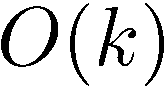 Συνολικό κόστος για N επαυξήσεις =
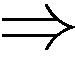 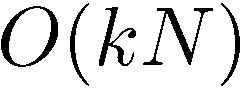 Αντισταθμιστική ανάλυση
Επαύξηση δυαδικού μετρητή
Έστω ένας μετρητής C με k bits :  μια πράξη επαύξησης θέτει
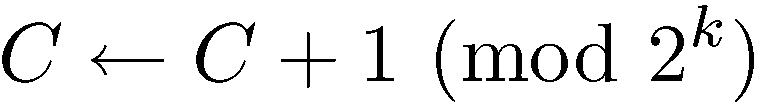 Κόστος επαύξησης = αριθμός των bits που αλλάζουν
=           στη χειρότερη περίπτωση
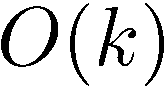 Συνολικό κόστος για N επαυξήσεις =
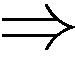 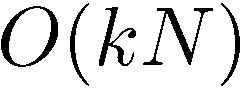 Βελτιωμένη ανάλυση :  συνολικό κόστος =
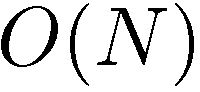 Δηλαδή αντισταθμιστικό κόστος ανά πράξη =
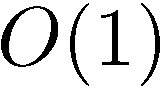 (κατά μέσο όρο σταθερό κόστος ανά επαύξηση)
Αντισταθμιστική ανάλυση
Επαύξηση δυαδικού μετρητή
Έστω ένας μετρητής C με k bits :  μια πράξη επαύξησης θέτει
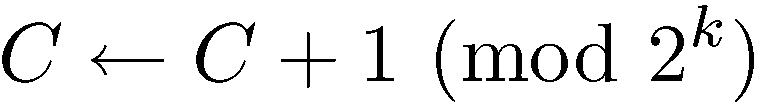 Κόστος επαύξησης = αριθμός των bits που αλλάζουν
=           στη χειρότερη περίπτωση
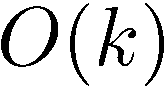 Συνολικό κόστος για N επαυξήσεις =
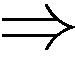 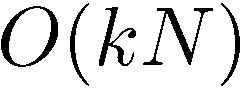 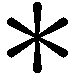 Βελτιωμένη ανάλυση :  συνολικό κόστος =
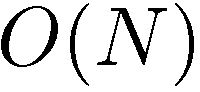 Δηλαδή αντισταθμιστικό κόστος ανά πράξη =
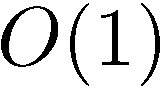 (κατά μέσο όρο σταθερό κόστος ανά επαύξηση)
Ξεκινώντας με μηδενισμένο μετρητή
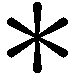 Αντισταθμιστική ανάλυση
Επαύξηση δυαδικού μετρητή
Έστω ένας μετρητής C με k bits :  μια πράξη επαύξησης θέτει
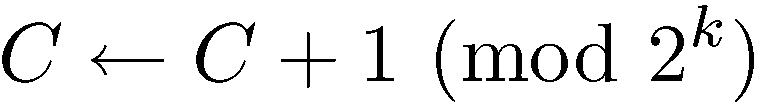 0
0
0
0
1
0
0
0
0
0
0
1
1
0
0
1
0
0
1
0
1
0
1
0
0
0
1
1
1
0
1
1
0
1
0
0
1
1
0
0
0
1
0
1
1
1
0
1
0
1
1
0
1
1
1
0
0
1
1
1
1
1
1
1
Αντισταθμιστική ανάλυση
Επαύξηση δυαδικού μετρητή
Έστω ένας μετρητής C με k bits :  μια πράξη επαύξησης θέτει
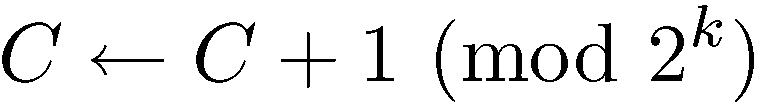 0
0
0
0
1
0
0
0
0
0
0
1
1
0
0
1
1ο ψηφίο από το τέλος:
0
0
1
0
1
0
1
0
αλλάζει με κάθε επαύξηση
0
0
1
1
1
0
1
1
0
1
0
0
1
1
0
0
0
1
0
1
1
1
0
1
0
1
1
0
1
1
1
0
0
1
1
1
1
1
1
1
Αντισταθμιστική ανάλυση
Επαύξηση δυαδικού μετρητή
Έστω ένας μετρητής C με k bits :  μια πράξη επαύξησης θέτει
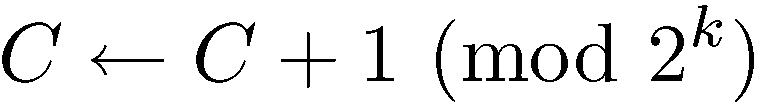 0
0
0
0
1
0
0
0
0
0
0
1
1
0
0
1
2ο ψηφίο από το τέλος:
0
0
1
0
1
0
1
0
αλλάζει με κάθε δεύτερη επαύξηση
0
0
1
1
1
0
1
1
0
1
0
0
1
1
0
0
0
1
0
1
1
1
0
1
0
1
1
0
1
1
1
0
0
1
1
1
1
1
1
1
Αντισταθμιστική ανάλυση
Επαύξηση δυαδικού μετρητή
Έστω ένας μετρητής C με k bits :  μια πράξη επαύξησης θέτει
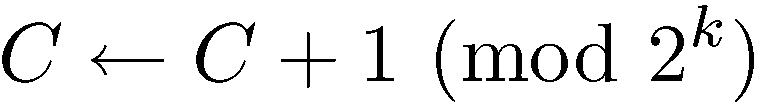 0
0
0
0
1
0
0
0
0
0
0
1
1
0
0
1
3ο ψηφίο από το τέλος:
0
0
1
0
1
0
1
0
αλλάζει με κάθε τέταρτη επαύξηση
0
0
1
1
1
0
1
1
0
1
0
0
1
1
0
0
0
1
0
1
1
1
0
1
0
1
1
0
1
1
1
0
0
1
1
1
1
1
1
1
Αντισταθμιστική ανάλυση
Επαύξηση δυαδικού μετρητή
Έστω ένας μετρητής C με k bits :  μια πράξη επαύξησης θέτει
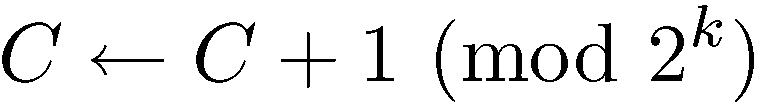 0
0
0
0
1
0
0
0
0
0
0
1
1
0
0
1
4ο ψηφίο από το τέλος:
0
0
1
0
1
0
1
0
αλλάζει με κάθε όγδοη επαύξηση
0
0
1
1
1
0
1
1
0
1
0
0
1
1
0
0
0
1
0
1
1
1
0
1
0
1
1
0
1
1
1
0
0
1
1
1
1
1
1
1
Αντισταθμιστική ανάλυση
Επαύξηση δυαδικού μετρητή
Έστω ένας μετρητής C με k bits :  μια πράξη επαύξησης θέτει
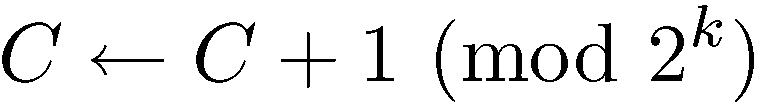 Γενικά το i-οστό ψηφίο από το τέλος αλλάζει μετά από           επαυξήσεις.
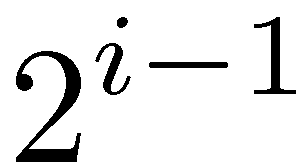 Σε ακολουθία N πράξεων το i-οστό ψηφίο από το τέλος αλλάζει
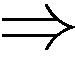 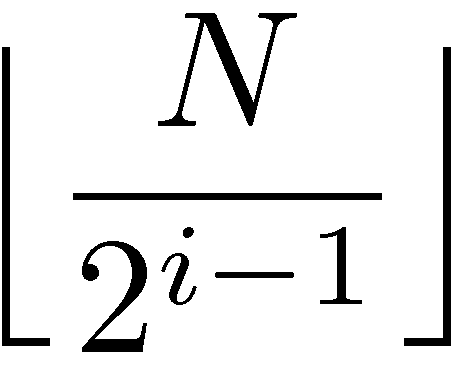 συνολικά               φορές
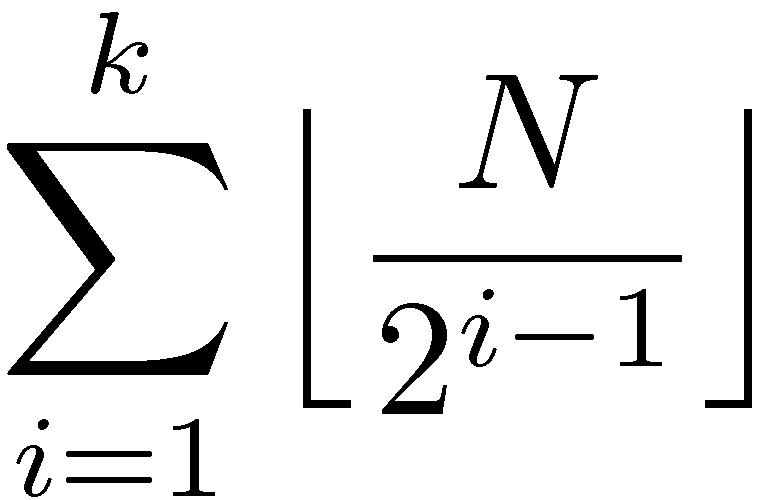 Σύνολο αλλαγών για όλα τα ψηφία =
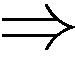 Αντισταθμιστική ανάλυση
Επαύξηση δυαδικού μετρητή
Έστω ένας μετρητής C με k bits :  μια πράξη επαύξησης θέτει
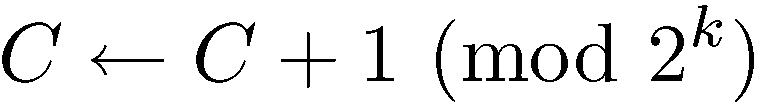 Γενικά το i-οστό ψηφίο από το τέλος αλλάζει μετά από           επαυξήσεις.
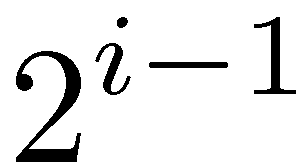 Σε ακολουθία N πράξεων το i-οστό ψηφίο από το τέλος αλλάζει
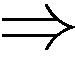 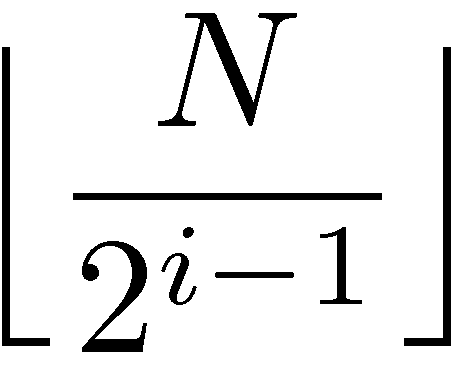 συνολικά               φορές
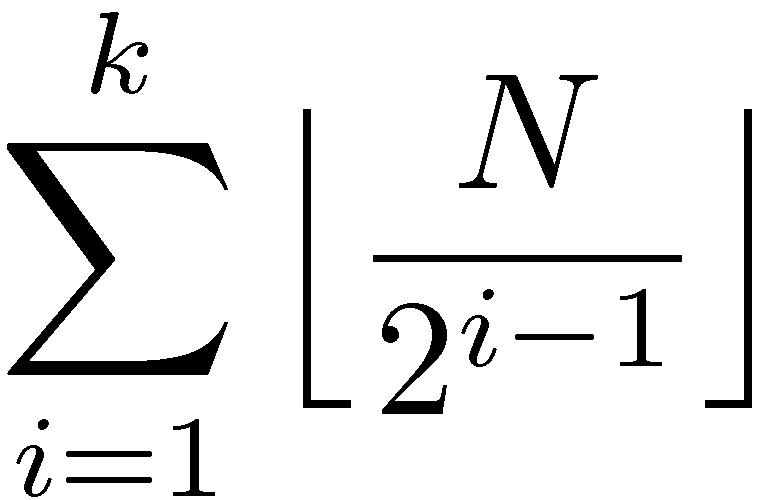 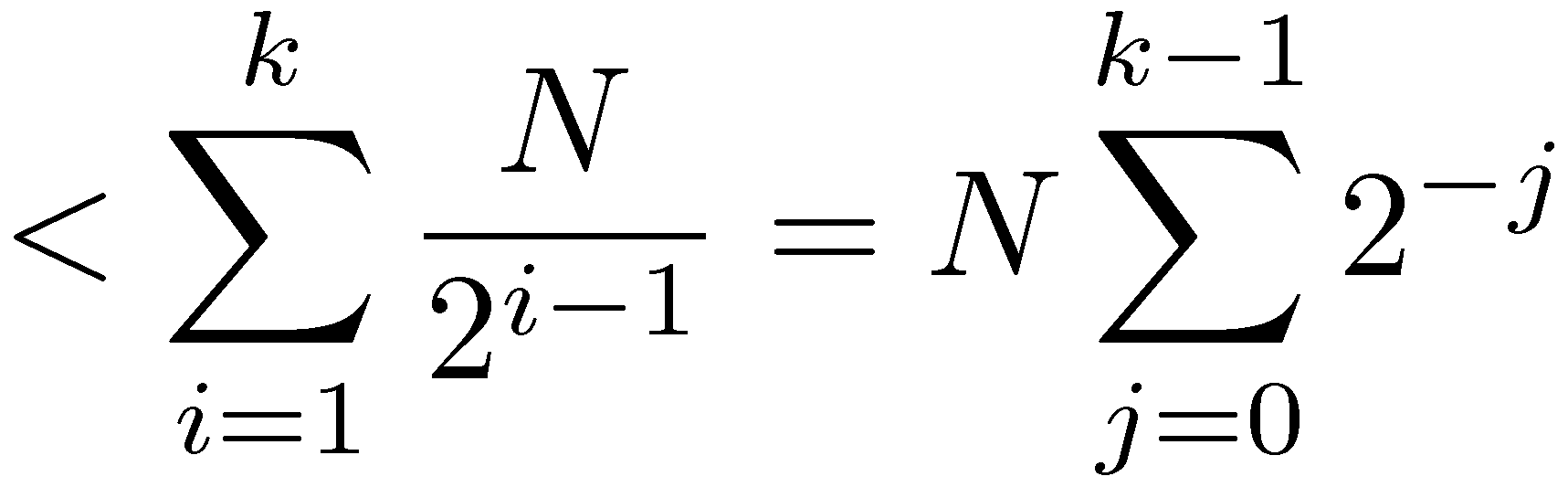 Σύνολο αλλαγών για όλα τα ψηφία =
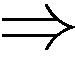 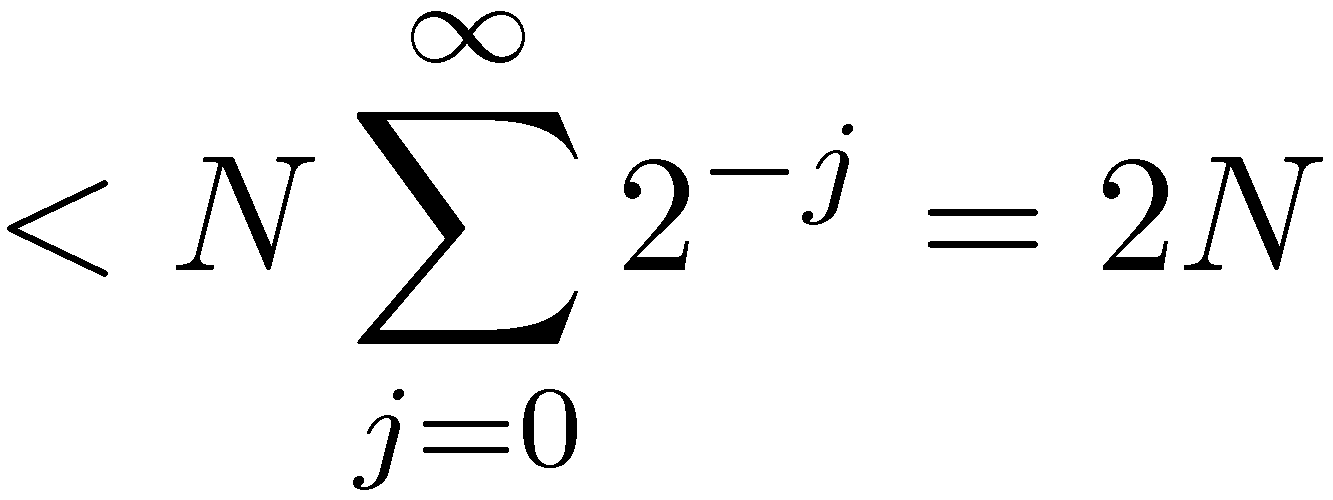 Αντισταθμιστική ανάλυση
Επαύξηση δυαδικού μετρητή
Έστω ένας μετρητής C με k bits :  μια πράξη επαύξησης θέτει
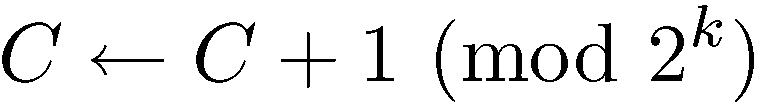 Γενικά το i-οστό ψηφίο από το τέλος αλλάζει μετά από           επαυξήσεις.
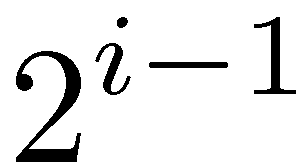 Σε ακολουθία N πράξεων το i-οστό ψηφίο από το τέλος αλλάζει
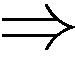 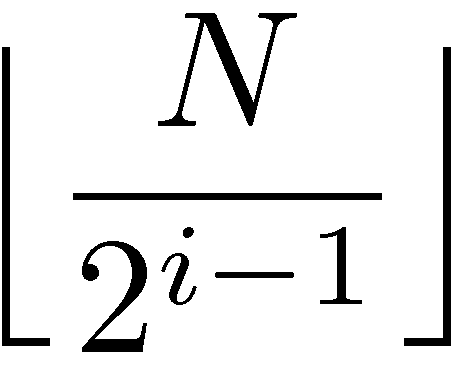 συνολικά               φορές
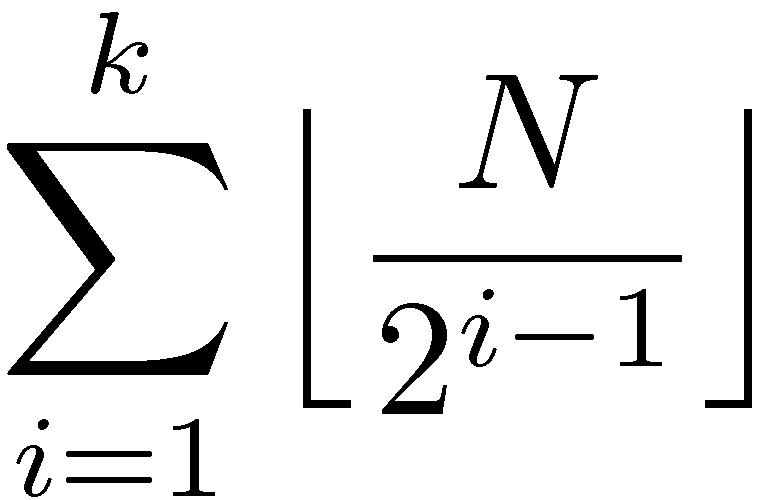 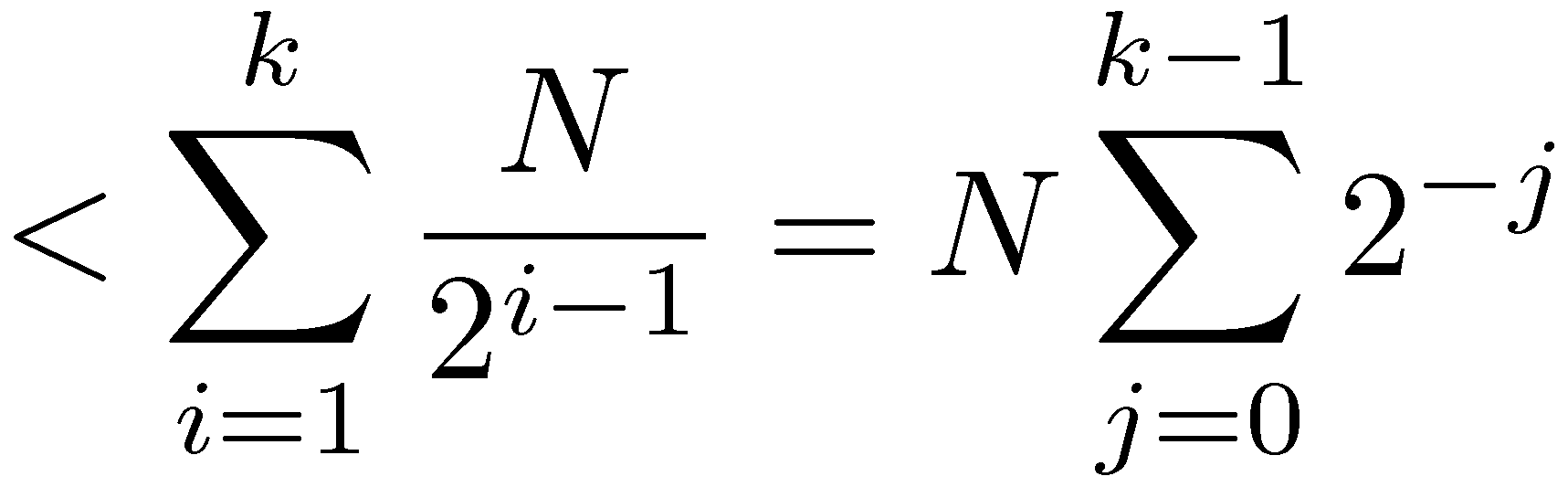 Σύνολο αλλαγών για όλα τα ψηφία =
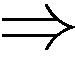 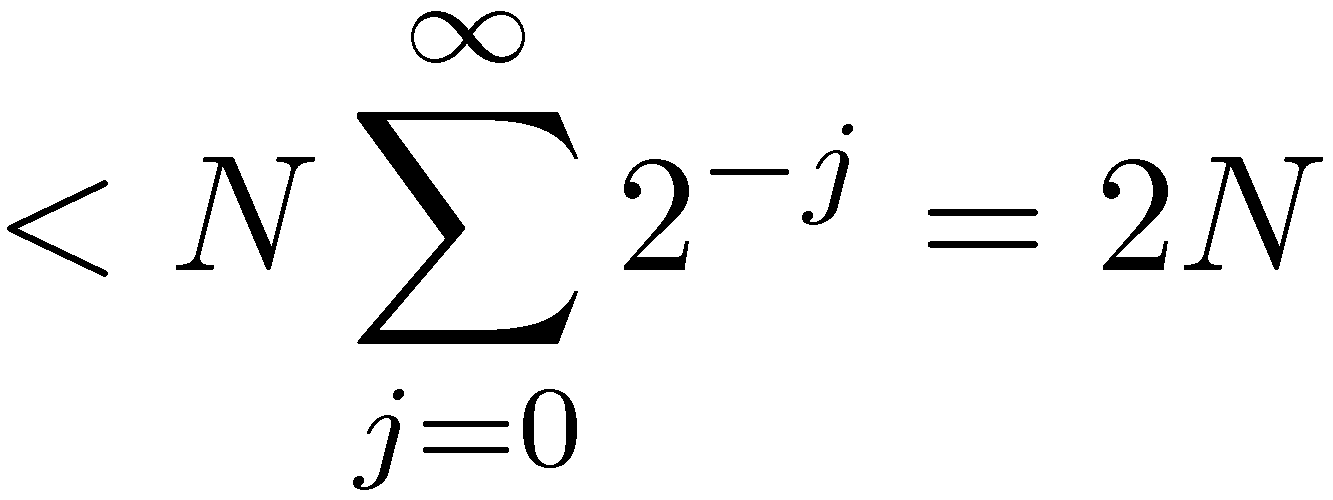 Αντισταθμιστικό κόστος ανά πράξη =
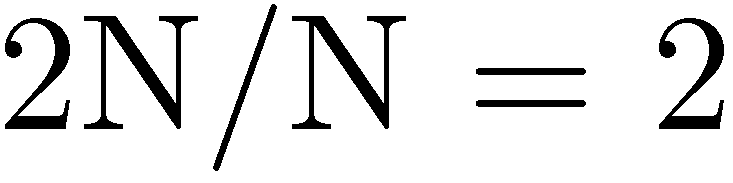 Αντισταθμιστική ανάλυση
Ενεργειακή μέθοδος
Αποδίδουμε στη δομή δεδομένων ένα δυναμικό («δυναμική ενέργεια»).
δυναμικό δομής δεδομένων D
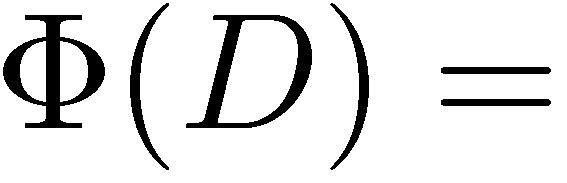 όπου
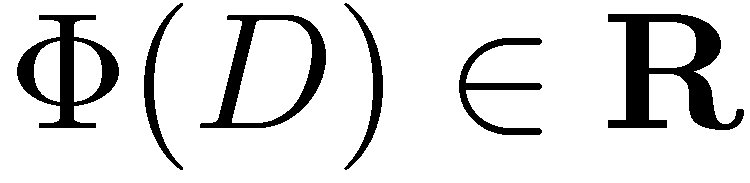 Έστω         η αρχική δομή δεδομένων και        η δομή μετά την i-οστη πράξη.
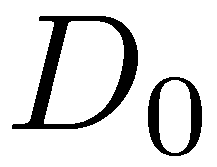 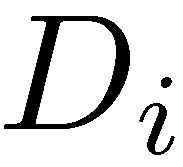 Επίσης, έστω       το κόστος της i-οστής πράξης.
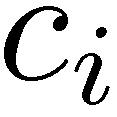 Αντισταθμιστικό κόστος i-οστής πράξης :
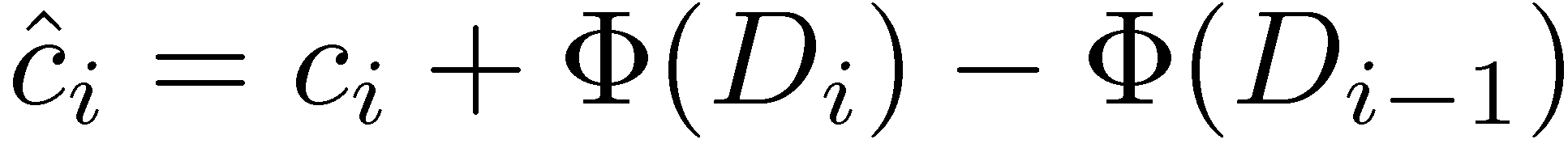 Συνολικό αντισταθμιστικό κόστος για N πράξεις :
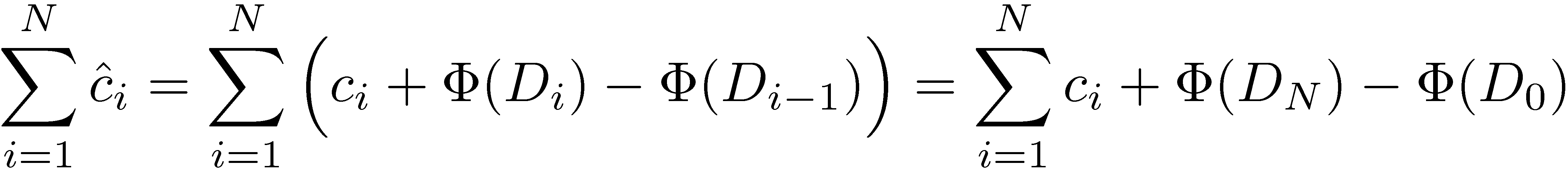 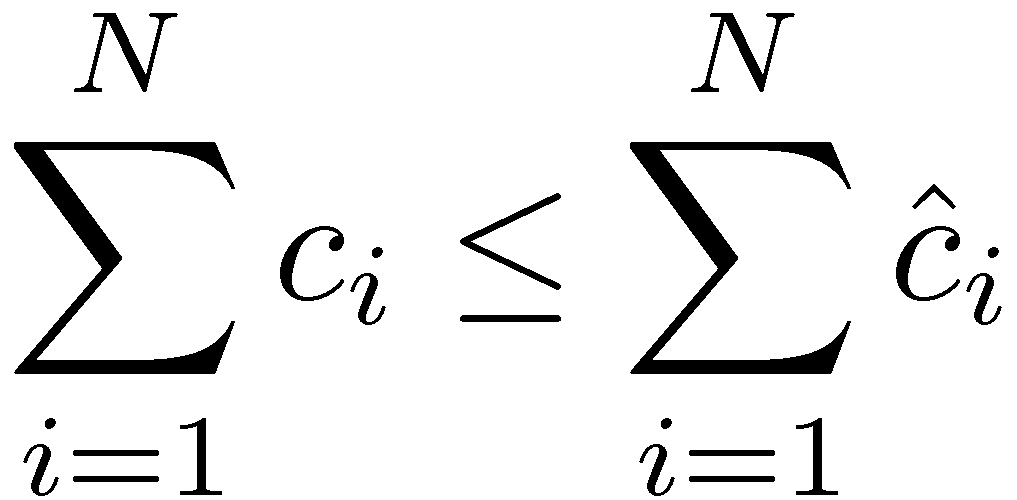 Θέλουμε                                 έτσι ώστε
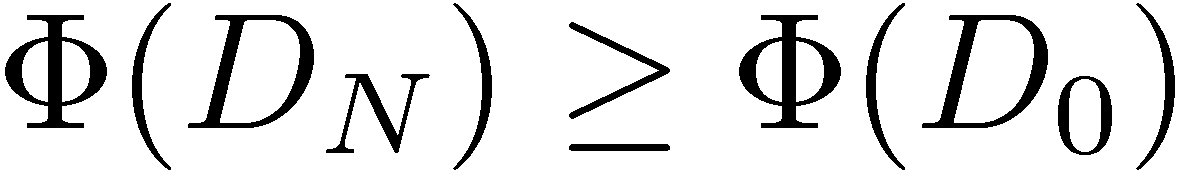 Αντισταθμιστική ανάλυση
Ενεργειακή μέθοδος
Αντισταθμιστικό κόστος i-οστής πράξης :
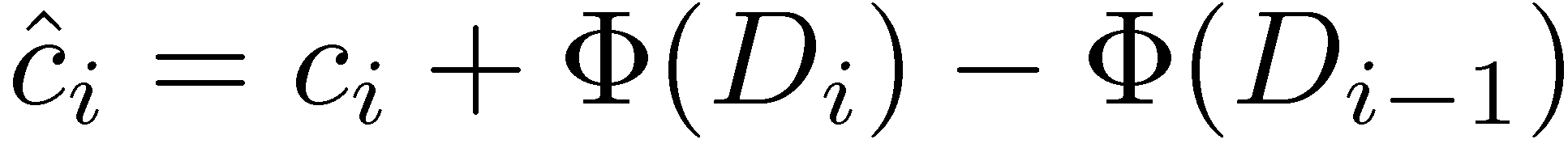 Ερμηνεία :
αν                                            η δομή συγκεντρώνει δυναμικό και
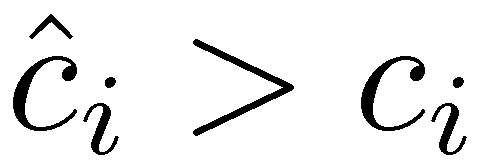 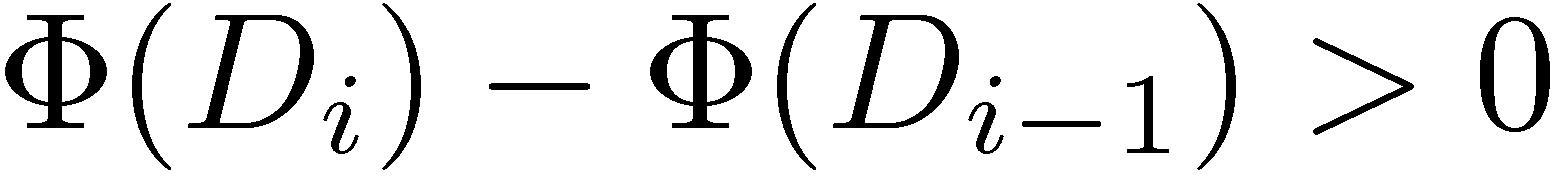 αν                                            τότε η δομή χάνει δυναμικό και
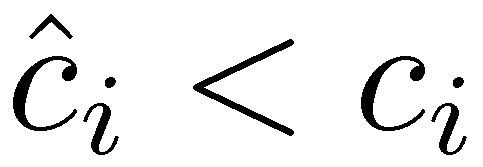 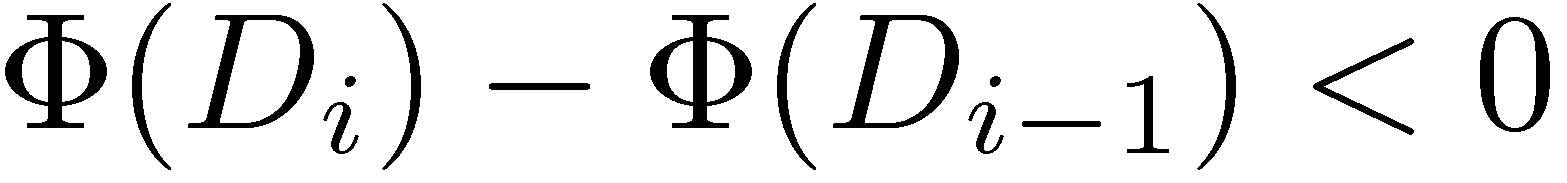 Δηλαδή το κόστος μιας ακριβής πράξης αποπληρώνεται από τη 
διαφορά δυναμικού
Αντισταθμιστική ανάλυση
Ενεργειακή μέθοδος
Συνολικό αντισταθμιστικό κόστος για N πράξεις :
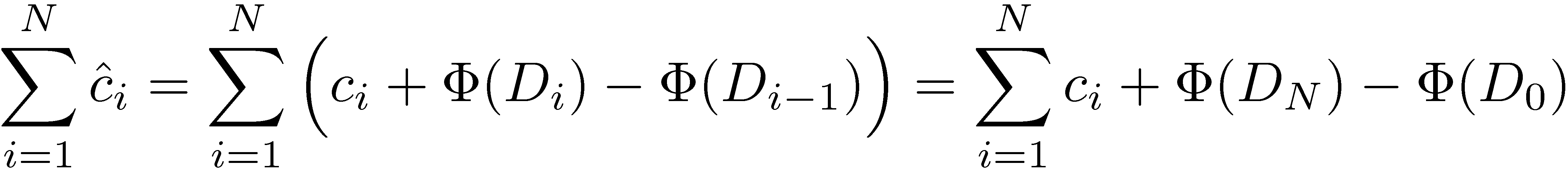 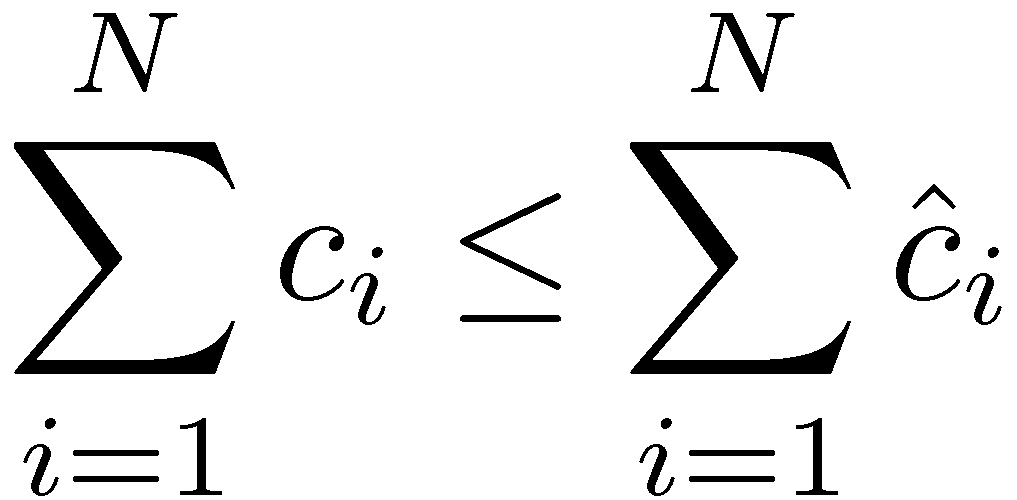 Θέλουμε                                 έτσι ώστε
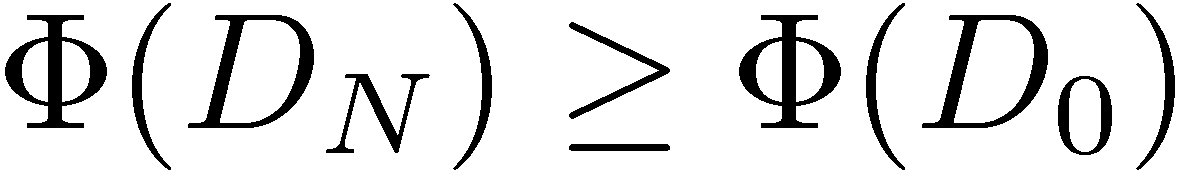 Προσοχή:   Επειδή μπορεί να μη γνωρίζουμε το πλήθος των πράξεων Ν
απαιτούμε να ισχύει                                για κάθε i=1,2,…,N
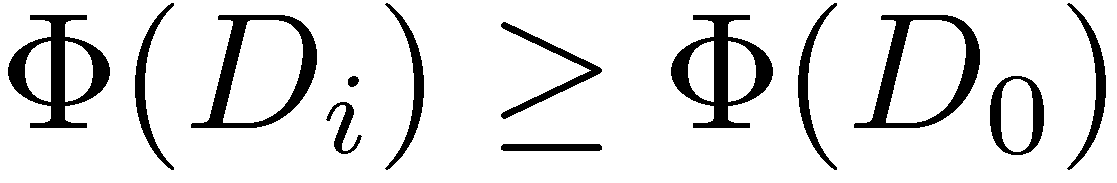 Αντισταθμιστική ανάλυση
Ενεργειακή μέθοδος
Παράδειγμα: Διαχείριση στοίβας
Επιλέγουμε                  αριθμός αντικειμένων στη στοίβα S
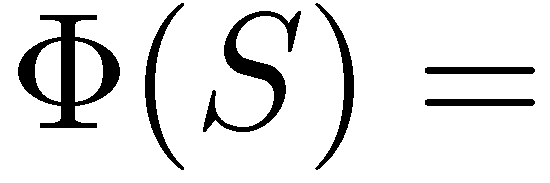 Για αρχικά κενή στοίβα έχουμε
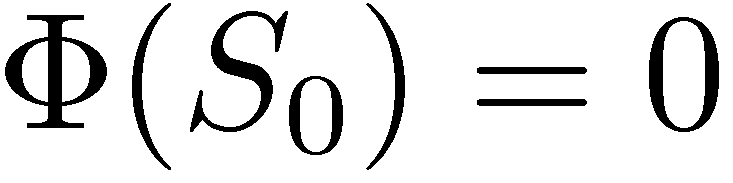 για κάθε i=1,2,…,N
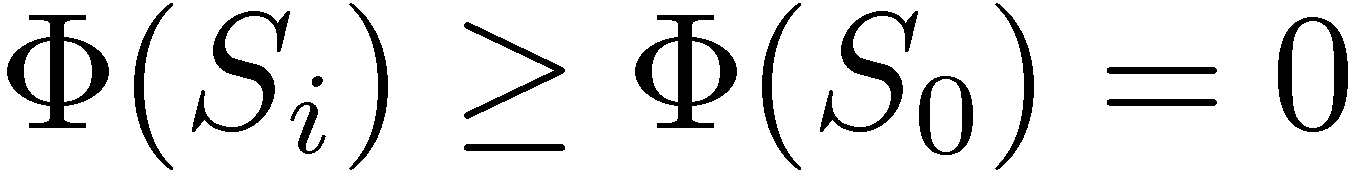 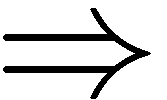 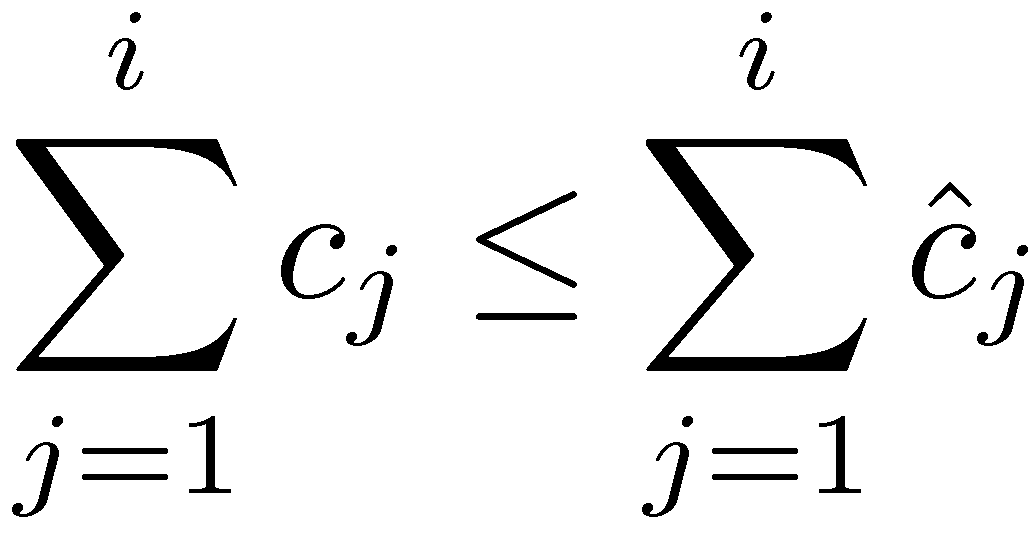 για κάθε i=1,2,…,N
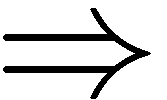 Επομένως το συνολικό αντισταθμιστικό κόστος αποτελεί άνω φράγμα 
του συνολικού πραγματικού κόστους.
Αντισταθμιστική ανάλυση
Ενεργειακή μέθοδος
Παράδειγμα: Διαχείριση στοίβας
Επιλέγουμε                  αριθμός αντικειμένων στη στοίβα S
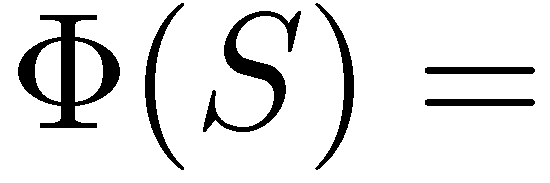 Μένει να υπολογίσουμε το αντισταθμιστικό κόστος       για κάθε τύπο πράξης
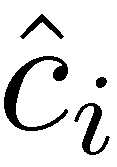 Έστω ότι η i-οστή πράξη είναι τύπου push :
push(S,x) : τοποθετεί το x στην κορυφή της στοίβας S
Έχουμε               και                                         , επομένως
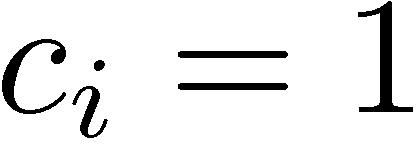 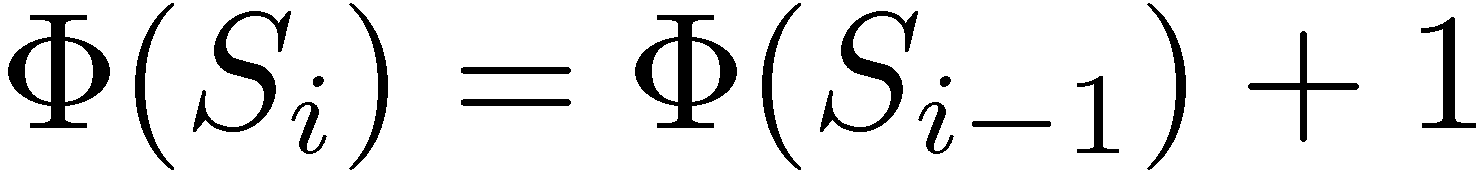 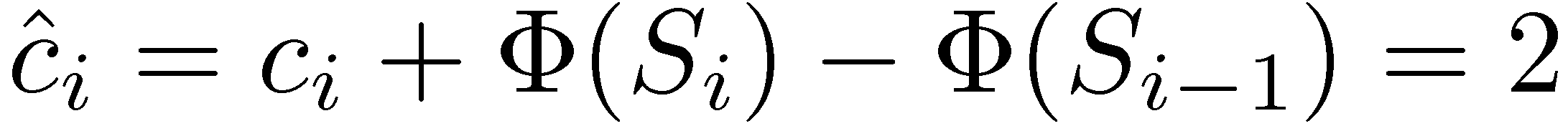 Αντισταθμιστική ανάλυση
Ενεργειακή μέθοδος
Παράδειγμα: Διαχείριση στοίβας
Επιλέγουμε                  αριθμός αντικειμένων στη στοίβα S
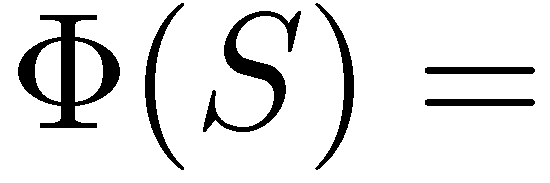 Μένει να υπολογίσουμε το αντισταθμιστικό κόστος       για κάθε τύπο πράξης
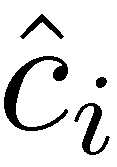 Έστω ότι η i-οστή πράξη είναι τύπου pop :
pop(S) :  αφαιρεί από τη στοίβα S το στοιχείο στην κορυφή της
Έχουμε               και                                         , επομένως
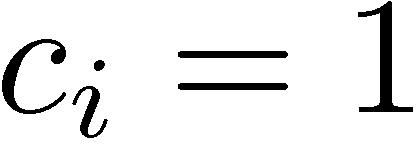 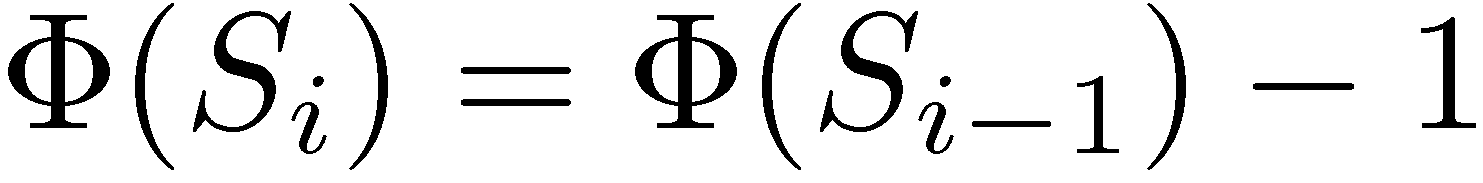 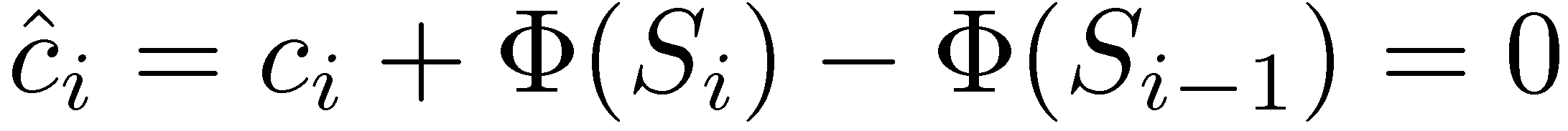 Αντισταθμιστική ανάλυση
Ενεργειακή μέθοδος
Παράδειγμα: Διαχείριση στοίβας
Επιλέγουμε                  αριθμός αντικειμένων στη στοίβα S
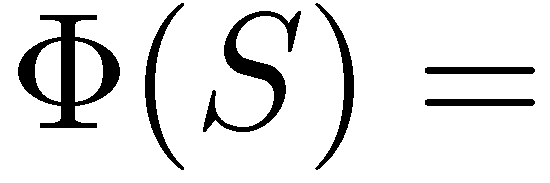 Μένει να υπολογίσουμε το αντισταθμιστικό κόστος       για κάθε τύπο πράξης
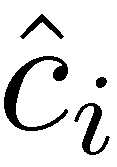 Έστω ότι η i-οστή πράξη είναι τύπου multiPop :
multiPop(S,k) :  αφαιρεί από τη στοίβα S τα πρώτα k στοιχεία στην κορυφή της
Έχουμε                                 και                                         ,                , επομένως
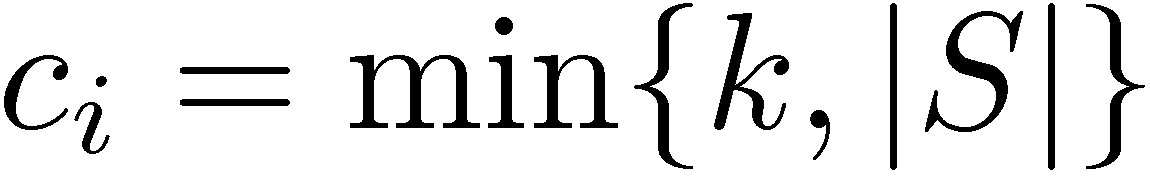 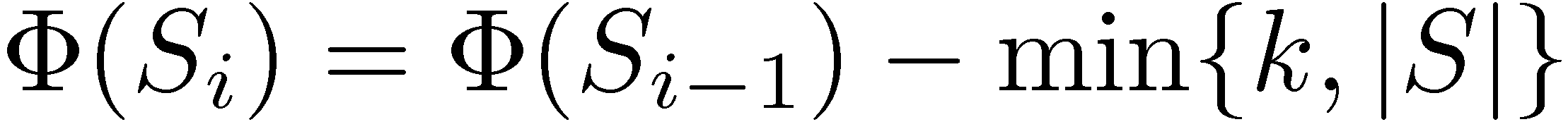 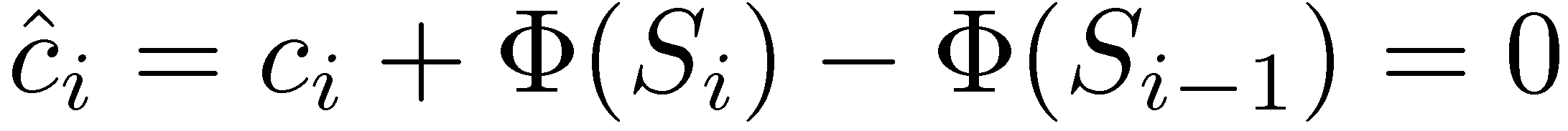 Αρθρωτά δένδρα (splay trees)
Ιδιότητα: Σε ένα αρθρωτό δένδρο με     κόμβους η λειτουργία splay εκτελείται σε 	                              
                                 αντισταθμιστικό χρόνο
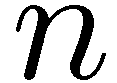 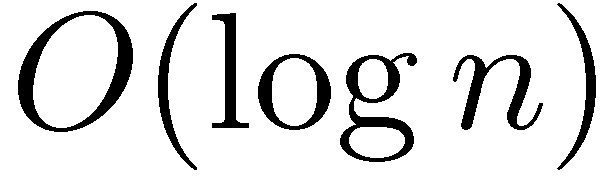 TexPoint fonts used in EMF. 
Read the TexPoint manual before you delete this box.: AAAAA
Αρθρωτά δένδρα (splay trees)
Ιδιότητα: Σε ένα αρθρωτό δένδρο με     κόμβους η λειτουργία splay εκτελείται σε 	                              
                                 αντισταθμιστικό χρόνο
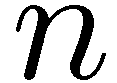 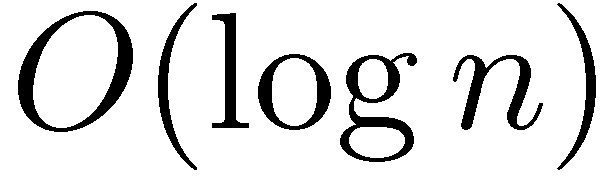 Θα χρησιμοποιήσουμε την ενεργειακή μέθοδο. Έστω               το πλήθος των
απογόνων του κόμβου      στο αρθρωτό δένδρο     .
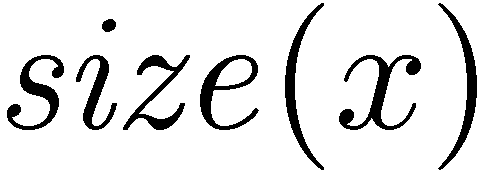 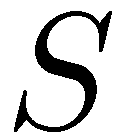 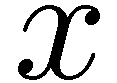 Ορίζουμε την «τάξη» του       ως
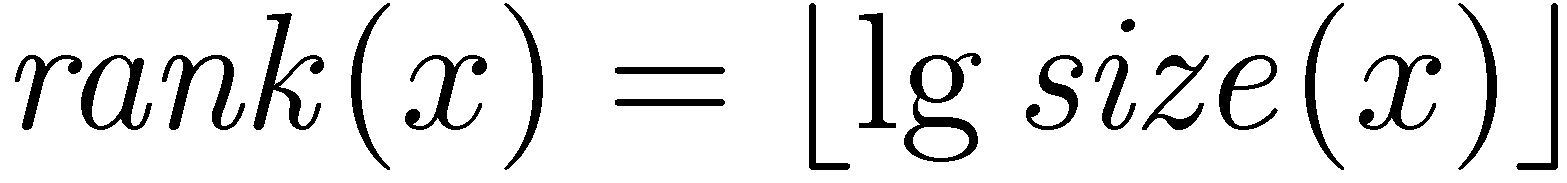 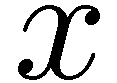 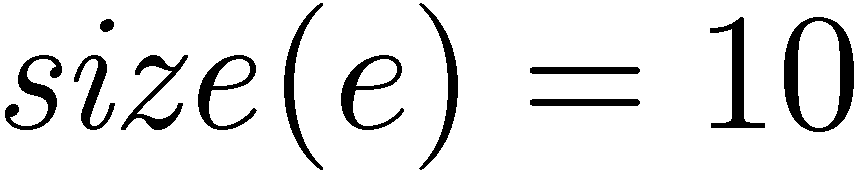 e
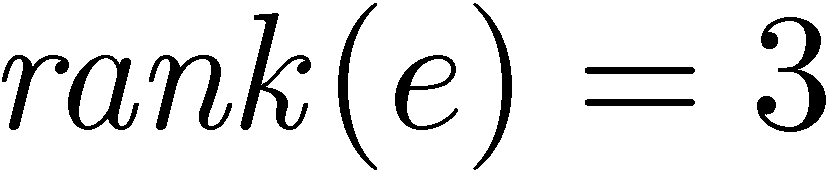 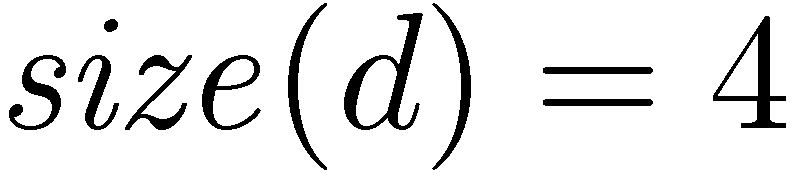 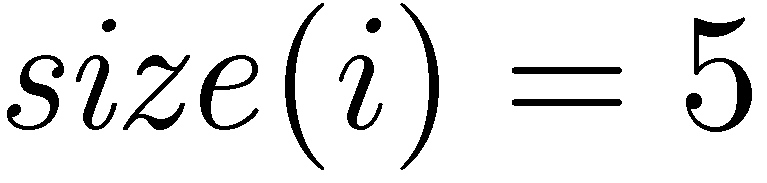 d
i
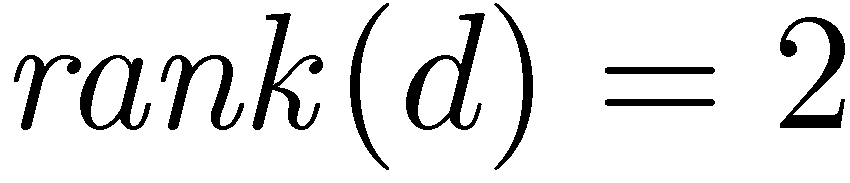 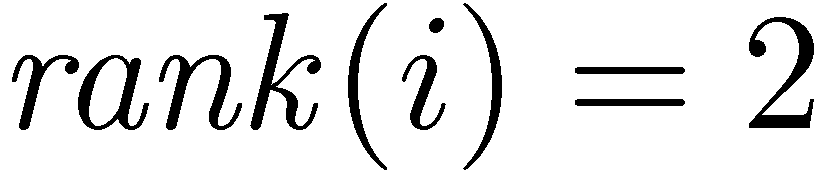 b
f
j
a
c
g
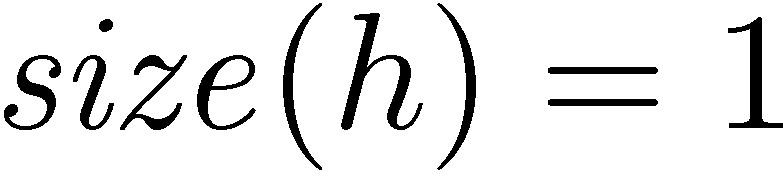 h
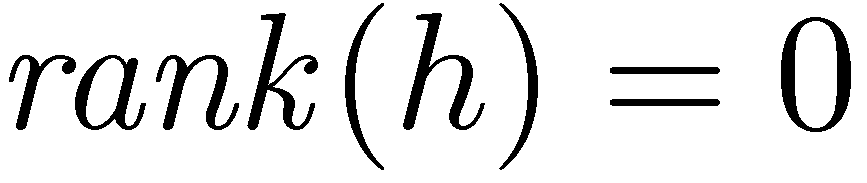 TexPoint fonts used in EMF. 
Read the TexPoint manual before you delete this box.: AAAAA
Αρθρωτά δένδρα (splay trees)
Ιδιότητα: Σε ένα αρθρωτό δένδρο με     κόμβους η λειτουργία splay εκτελείται σε 	                              
                                 αντισταθμιστικό χρόνο
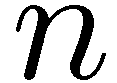 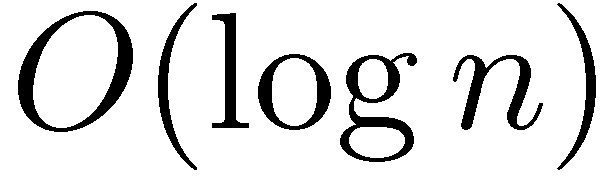 Θα χρησιμοποιήσουμε την ενεργειακή μέθοδο. Έστω               το πλήθος των
απογόνων του κόμβου      στο αρθρωτό δένδρο     .
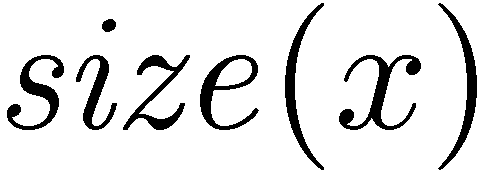 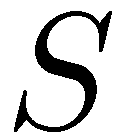 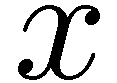 Ορίζουμε την «τάξη» του       ως
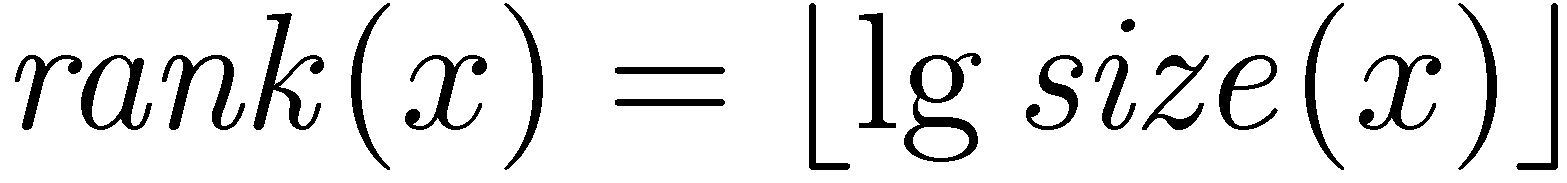 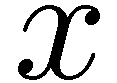 3
e
2
d
i
2
1
b
1
f
j
0
0
a
c
0
g
1
h
0
TexPoint fonts used in EMF. 
Read the TexPoint manual before you delete this box.: AAAAA
Αρθρωτά δένδρα (splay trees)
Ιδιότητα: Σε ένα αρθρωτό δένδρο με     κόμβους η λειτουργία splay εκτελείται σε 	                              
                                 αντισταθμιστικό χρόνο
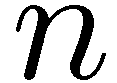 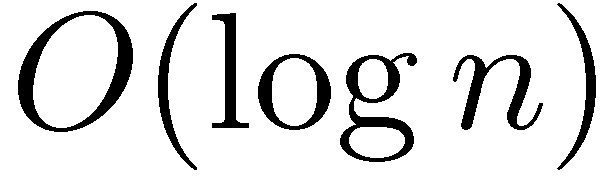 Θα χρησιμοποιήσουμε την ενεργειακή μέθοδο. Έστω               το πλήθος των
απογόνων του κόμβου      στο αρθρωτό δένδρο     .
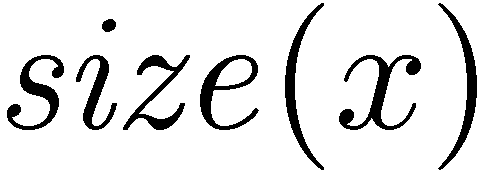 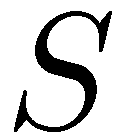 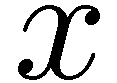 Ορίζουμε την «τάξη» του       ως
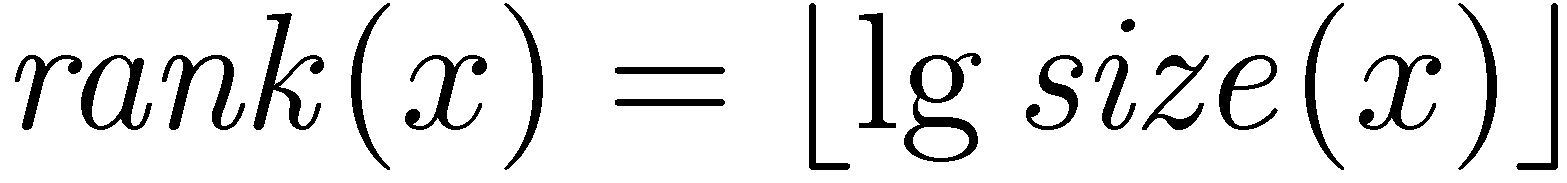 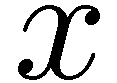 Δυναμικό δένδρου
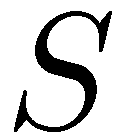 3
e
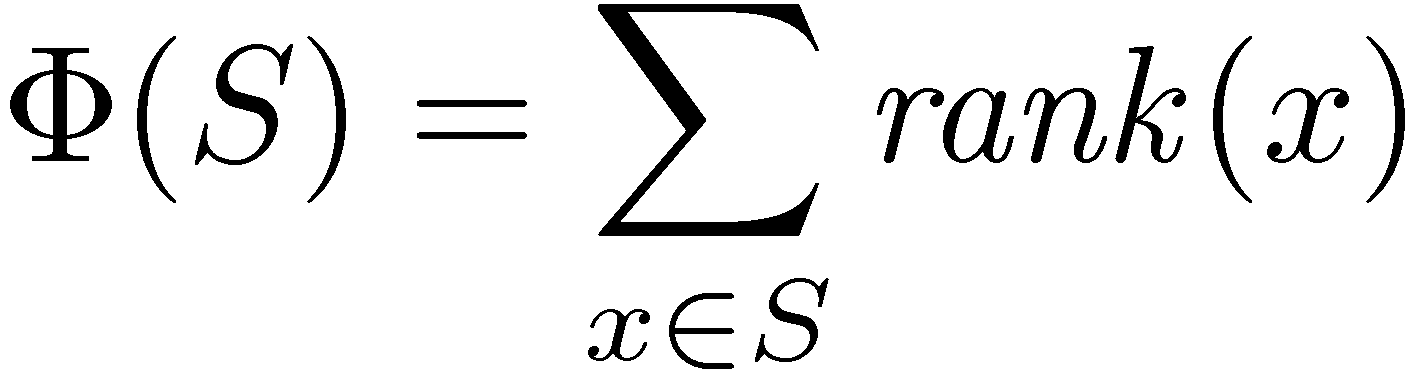 2
d
i
2
1
b
1
f
j
0
0
a
c
0
g
1
h
0
TexPoint fonts used in EMF. 
Read the TexPoint manual before you delete this box.: AAAAA
Αρθρωτά δένδρα (splay trees)
Ιδιότητα: Σε ένα αρθρωτό δένδρο με     κόμβους η λειτουργία splay εκτελείται σε 	                              
                                 αντισταθμιστικό χρόνο
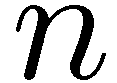 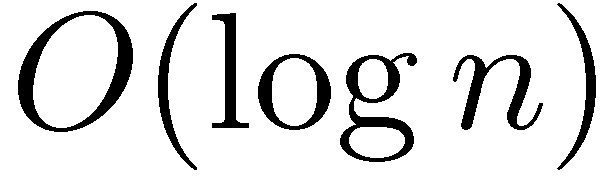 Θα χρησιμοποιήσουμε την ενεργειακή μέθοδο. Έστω               το πλήθος των
απογόνων του κόμβου      στο αρθρωτό δένδρο     .
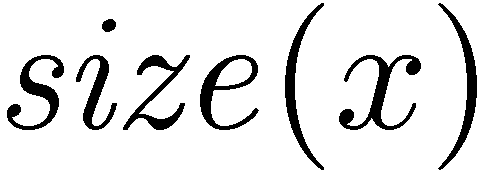 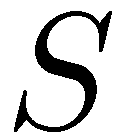 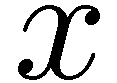 Ορίζουμε την «τάξη» του       ως
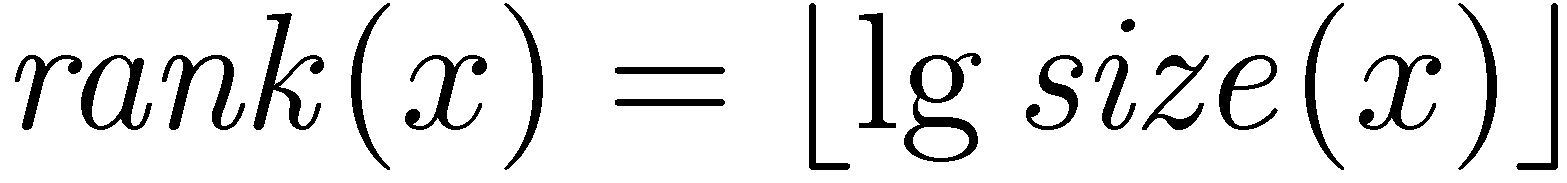 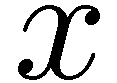 Δυναμικό δένδρου      :
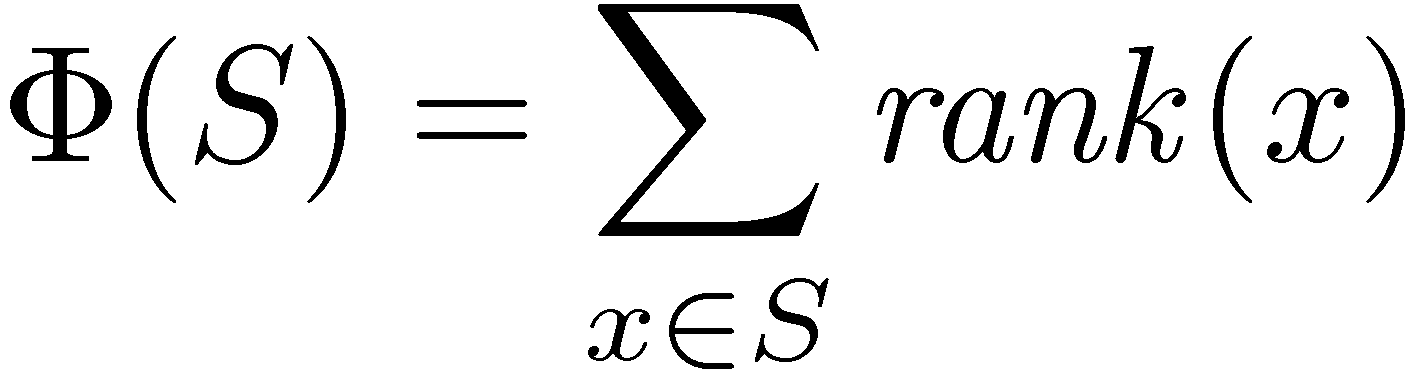 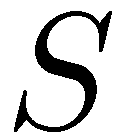 Αναλύουμε την επίδραση του κάθε βήματος περιστροφών στο δυναμικό του δένδρου
z
Παρατηρούμε ότι σε κάθε περίπτωση αλλάζει η τάξη δύο ή τριών κόμβων (        και    )
z
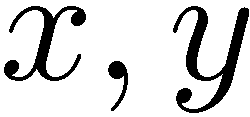 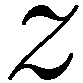 y
D
y
y
D
A
x
x
C
x
C
B
C
A
B
A
B
TexPoint fonts used in EMF. 
Read the TexPoint manual before you delete this box.: AAAAA
Αρθρωτά δένδρα (splay trees)
Ιδιότητα: Σε ένα αρθρωτό δένδρο με     κόμβους η λειτουργία splay εκτελείται σε 	                              
                                 αντισταθμιστικό χρόνο
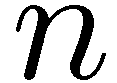 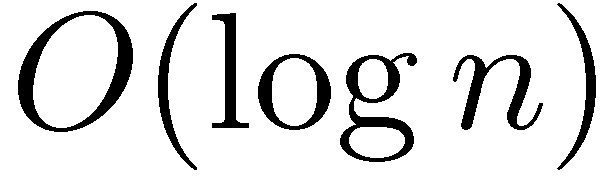 Θα χρησιμοποιήσουμε την ενεργειακή μέθοδο. Έστω               το πλήθος των
απογόνων του κόμβου      στο αρθρωτό δένδρο     .
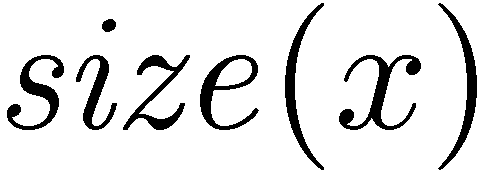 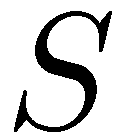 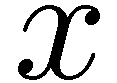 Ορίζουμε την «τάξη» του       ως
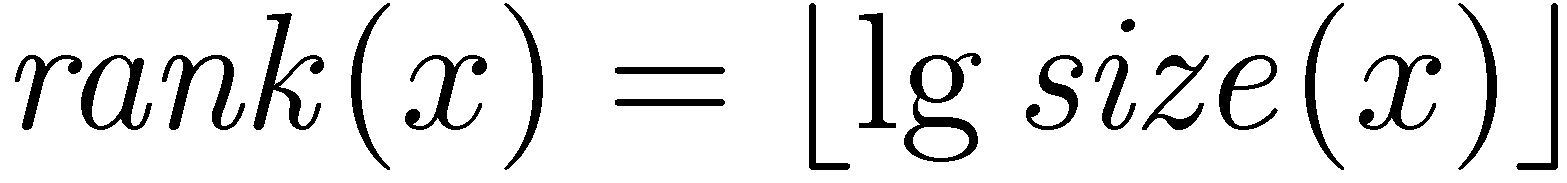 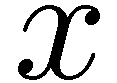 Δυναμικό δένδρου      :
z
x
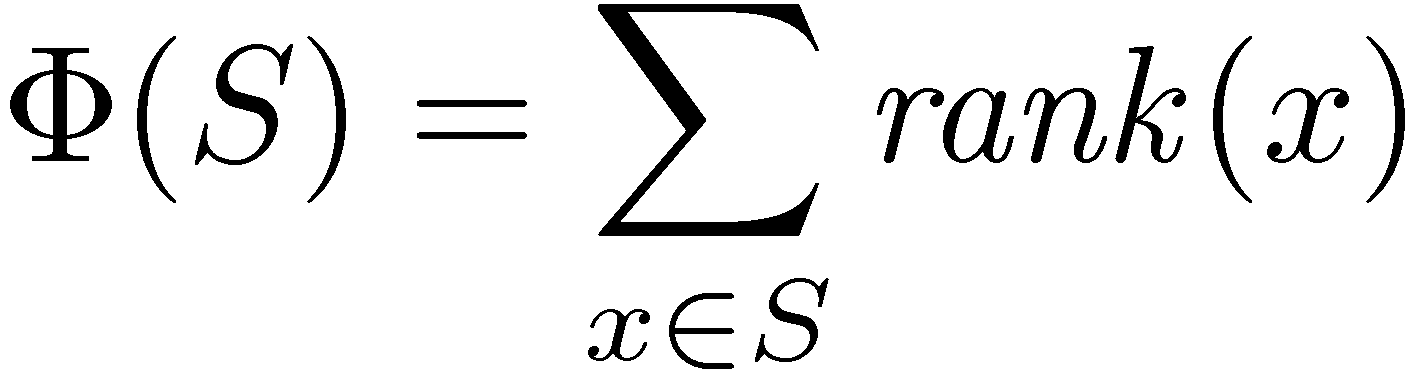 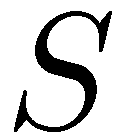 y
D
A
y
Ας αναλύσουμε την περίπτωση zig-zig
x
C
B
z
A
B
C
D
Έστω                                 και               οι τιμές μετά τη διπλή περιστροφή
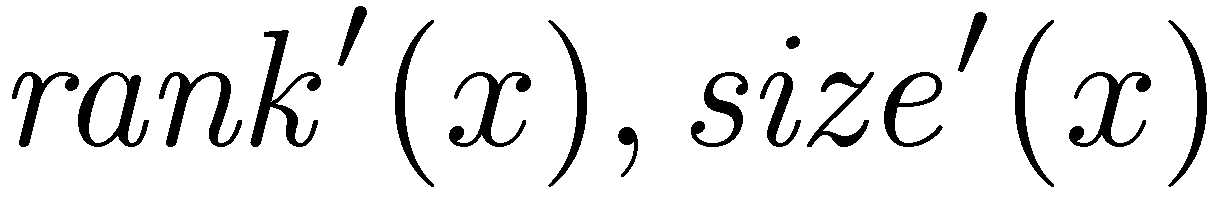 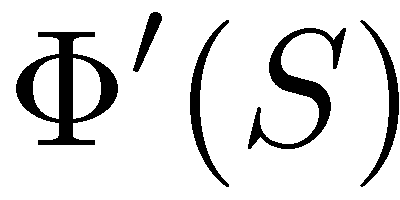 Ισχύουν
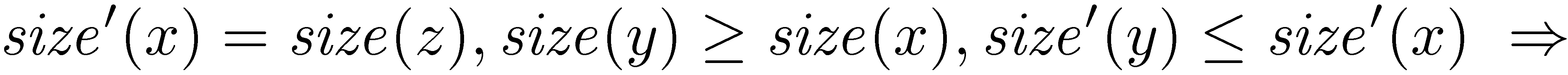 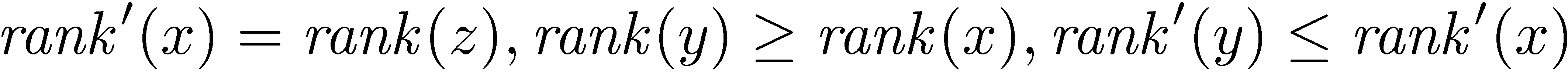 και
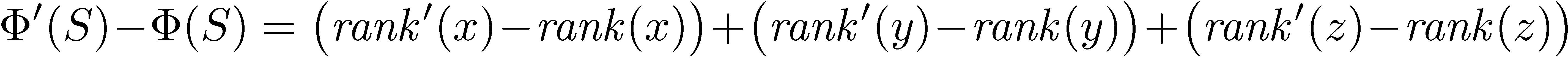 TexPoint fonts used in EMF. 
Read the TexPoint manual before you delete this box.: AAAAA
Αρθρωτά δένδρα (splay trees)
Ιδιότητα: Σε ένα αρθρωτό δένδρο με     κόμβους η λειτουργία splay εκτελείται σε 	                              
                                 αντισταθμιστικό χρόνο
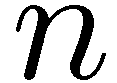 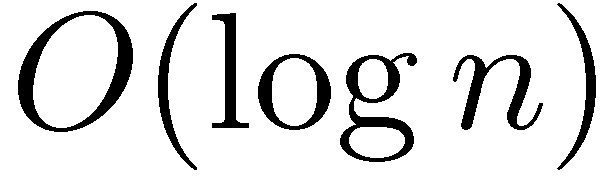 Ας αναλύσουμε την περίπτωση zig-zig
Ισχύουν
z
x
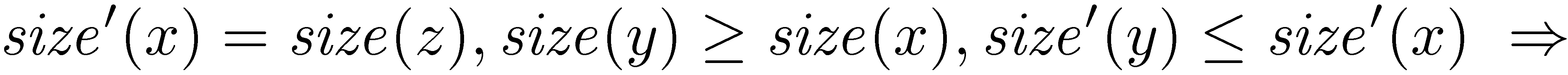 y
D
A
y
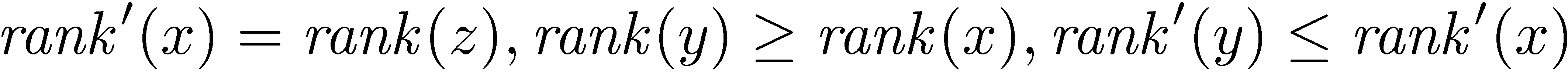 και
x
C
B
z
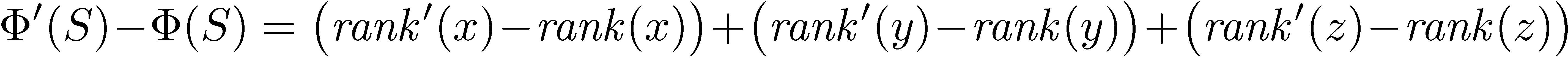 A
B
C
D
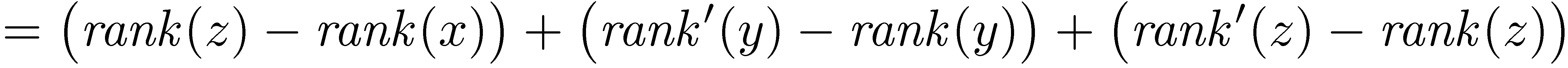 TexPoint fonts used in EMF. 
Read the TexPoint manual before you delete this box.: AAAAA
Αρθρωτά δένδρα (splay trees)
Ιδιότητα: Σε ένα αρθρωτό δένδρο με     κόμβους η λειτουργία splay εκτελείται σε 	                              
                                 αντισταθμιστικό χρόνο
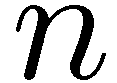 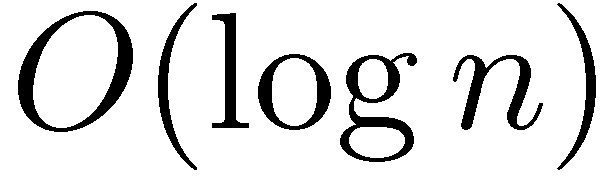 Ας αναλύσουμε την περίπτωση zig-zig
Ισχύουν
z
x
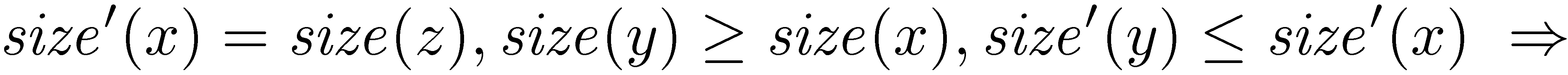 y
D
A
y
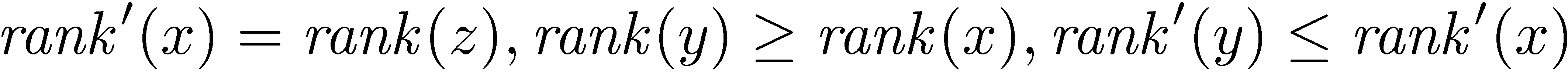 και
x
C
B
z
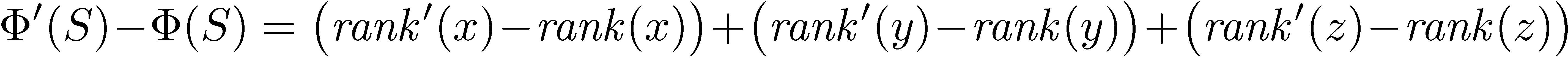 A
B
C
D
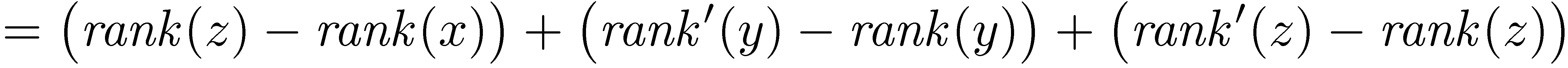 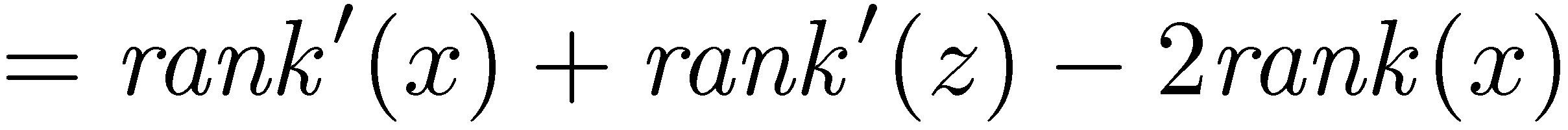 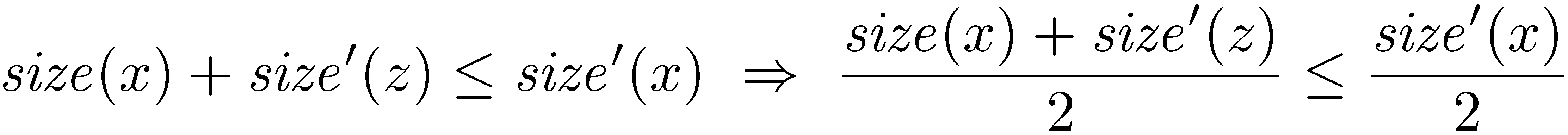 Επιπλέον
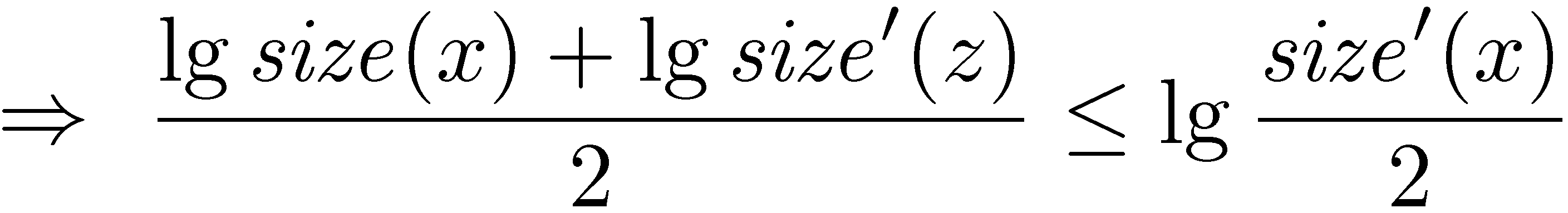 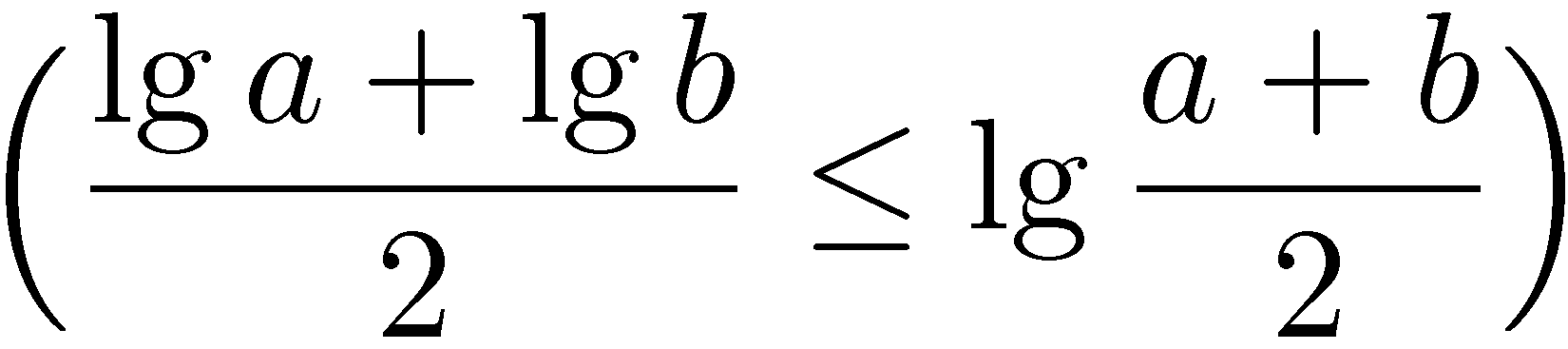 TexPoint fonts used in EMF. 
Read the TexPoint manual before you delete this box.: AAAAA
Αρθρωτά δένδρα (splay trees)
Ιδιότητα: Σε ένα αρθρωτό δένδρο με     κόμβους η λειτουργία splay εκτελείται σε 	                              
                                 αντισταθμιστικό χρόνο
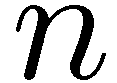 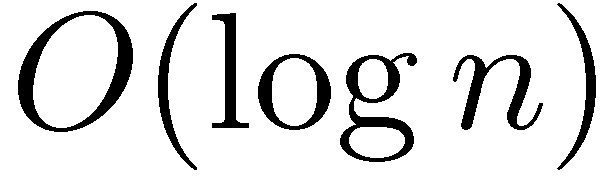 Ας αναλύσουμε την περίπτωση zig-zig
Ισχύουν
z
x
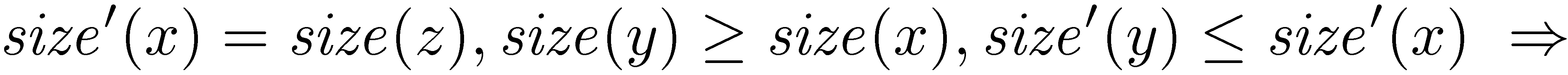 y
D
A
y
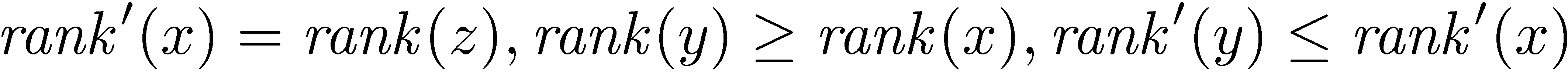 και
x
C
B
z
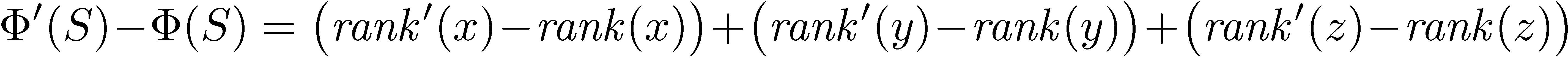 A
B
C
D
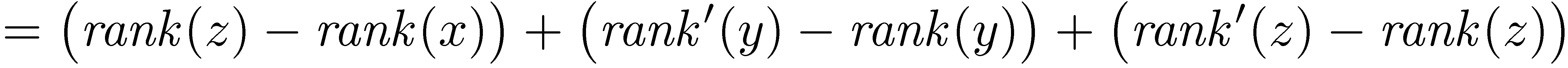 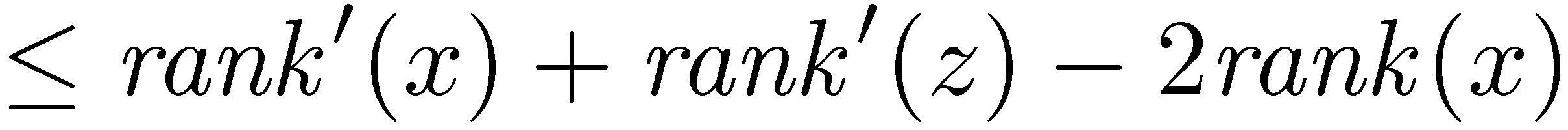 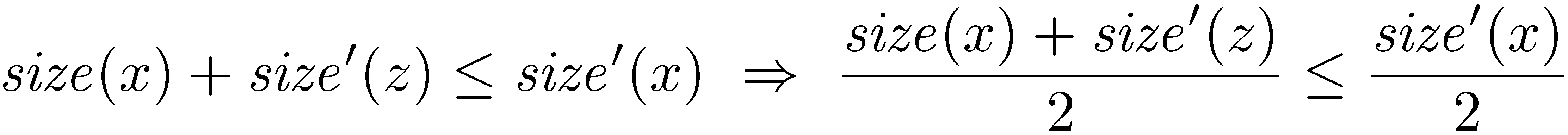 Επιπλέον
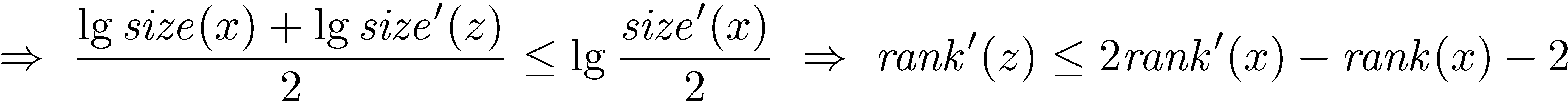 TexPoint fonts used in EMF. 
Read the TexPoint manual before you delete this box.: AAAAA
Αρθρωτά δένδρα (splay trees)
Ιδιότητα: Σε ένα αρθρωτό δένδρο με     κόμβους η λειτουργία splay εκτελείται σε 	                              
                                 αντισταθμιστικό χρόνο
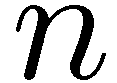 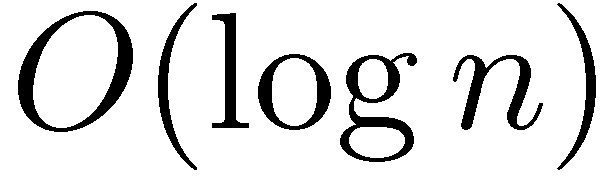 Ας αναλύσουμε την περίπτωση zig-zig
Ισχύουν
z
x
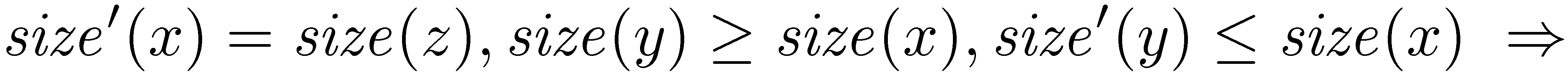 y
D
A
y
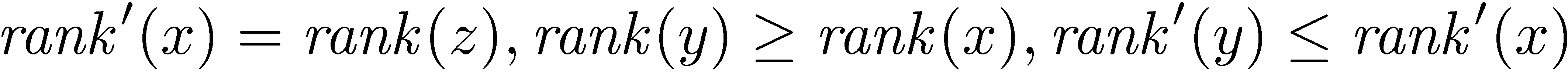 και
x
C
B
z
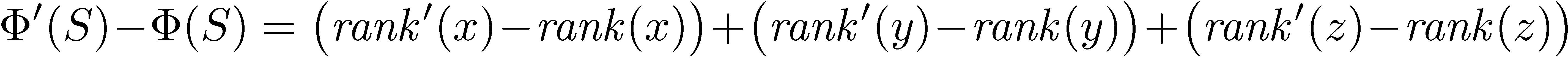 A
B
C
D
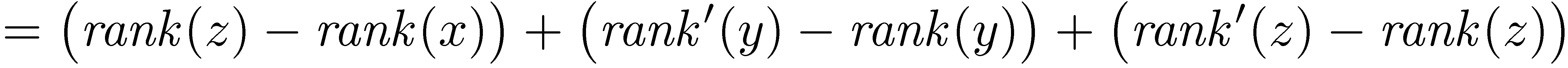 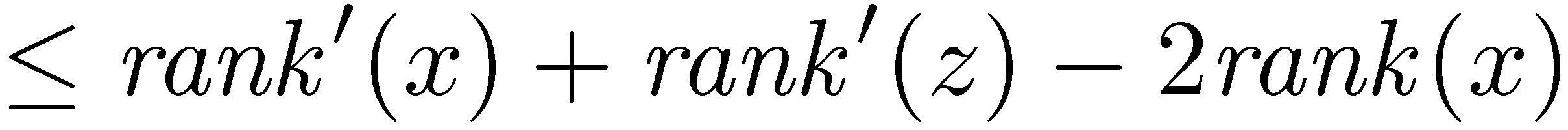 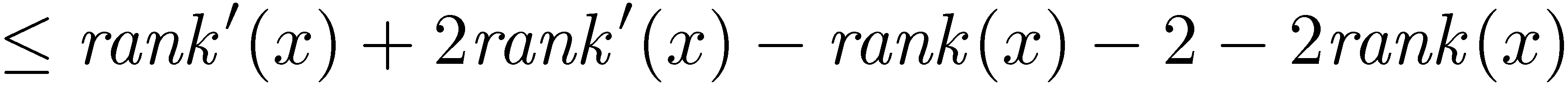 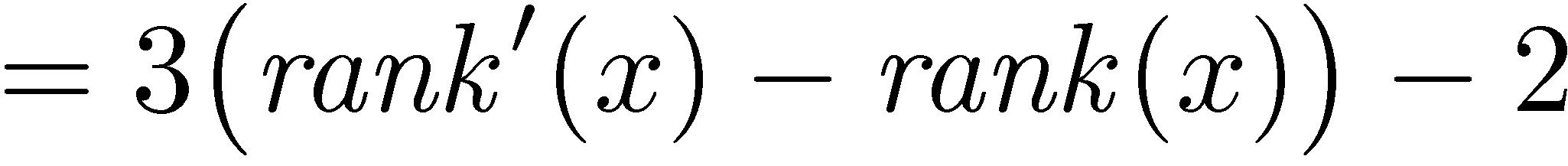 TexPoint fonts used in EMF. 
Read the TexPoint manual before you delete this box.: AAAAA
Αρθρωτά δένδρα (splay trees)
Ιδιότητα: Σε ένα αρθρωτό δένδρο με     κόμβους η λειτουργία splay εκτελείται σε 	                              
                                 αντισταθμιστικό χρόνο
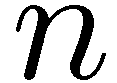 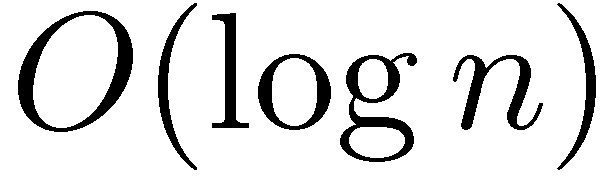 Ας αναλύσουμε την περίπτωση zig-zig
z
x
Άρα
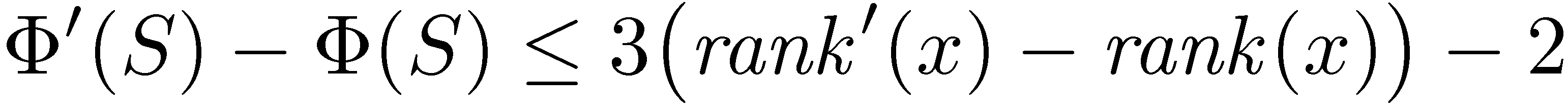 y
D
A
y
Πραγματικό κόστος περιστροφών
x
C
B
z
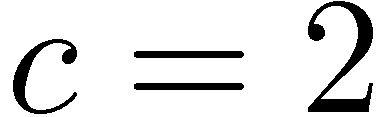 A
B
C
D
Αντισταθμιστικό κόστος περιστροφών
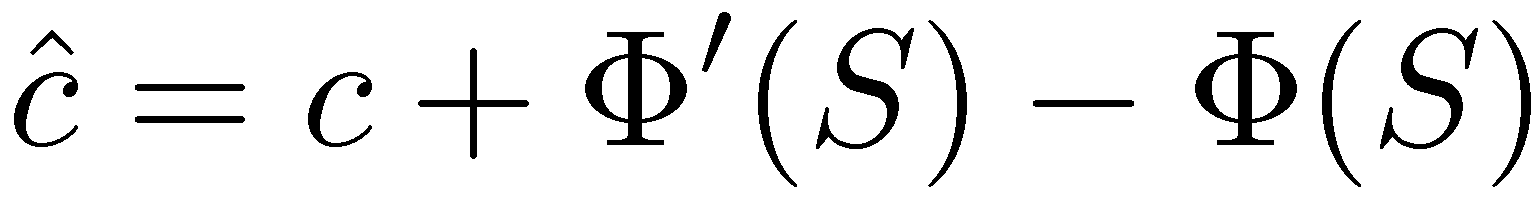 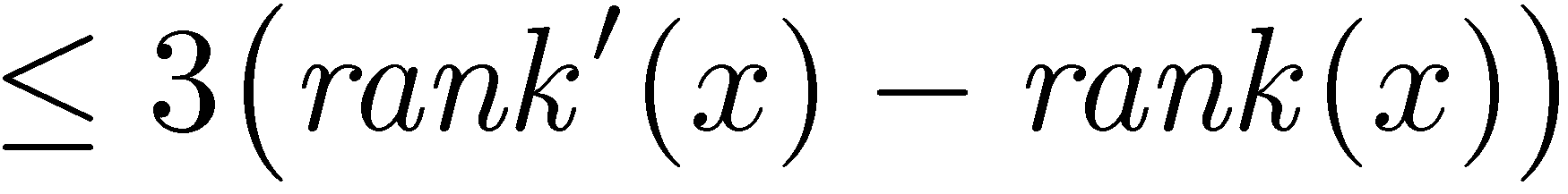 TexPoint fonts used in EMF. 
Read the TexPoint manual before you delete this box.: AAAAA
Αρθρωτά δένδρα (splay trees)
Ιδιότητα: Σε ένα αρθρωτό δένδρο με     κόμβους η λειτουργία splay εκτελείται σε 	                              
                                 αντισταθμιστικό χρόνο
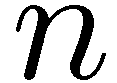 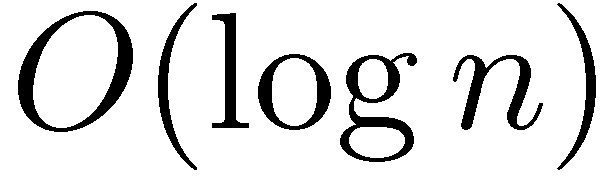 Ομοίως αναλύεται η περίπτωση zig-zag
Άρα
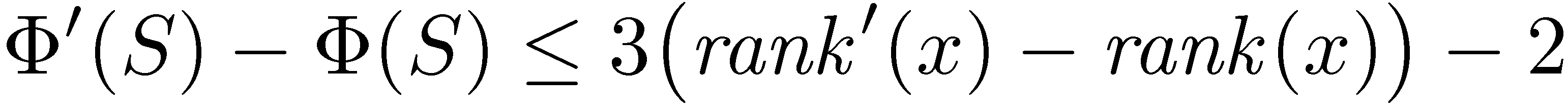 Πραγματικό κόστος περιστροφών
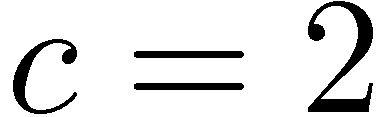 z
x
Αντισταθμιστικό κόστος περιστροφών
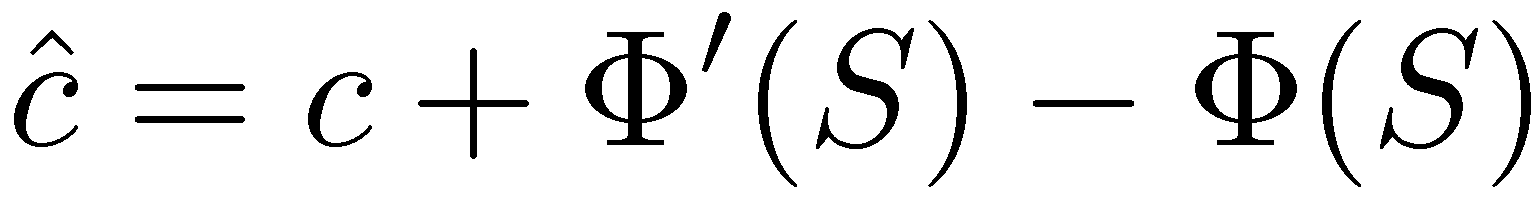 y
D
y
z
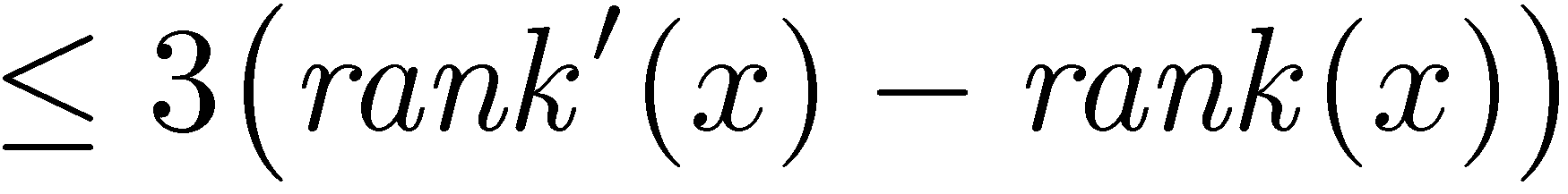 A
x
A
B
C
D
B
C
TexPoint fonts used in EMF. 
Read the TexPoint manual before you delete this box.: AAAAA
Αρθρωτά δένδρα (splay trees)
Ιδιότητα: Σε ένα αρθρωτό δένδρο με     κόμβους η λειτουργία splay εκτελείται σε 	                              
                                 αντισταθμιστικό χρόνο
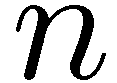 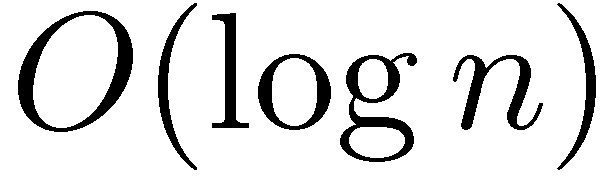 Τερματική περίπτωση
Ισχύουν
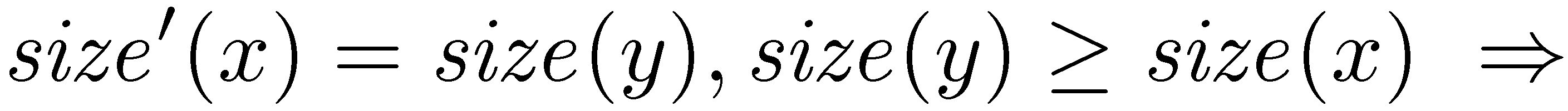 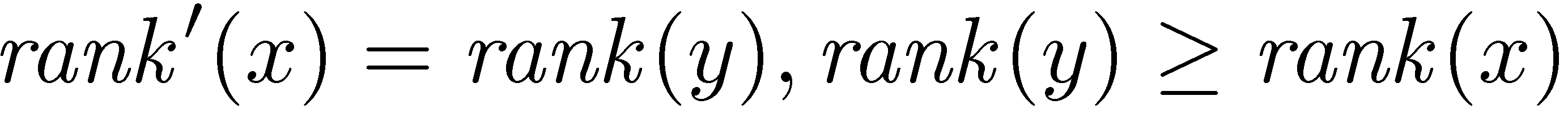 και
y
x
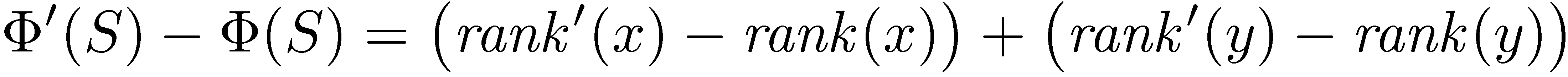 x
C
A
y
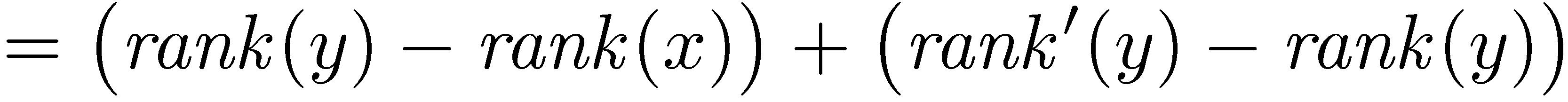 A
B
B
C
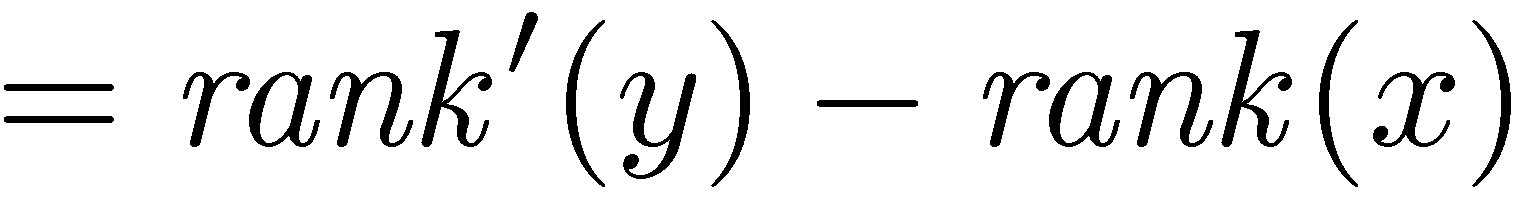 TexPoint fonts used in EMF. 
Read the TexPoint manual before you delete this box.: AAAAA
Αρθρωτά δένδρα (splay trees)
Ιδιότητα: Σε ένα αρθρωτό δένδρο με     κόμβους η λειτουργία splay εκτελείται σε 	                              
                                 αντισταθμιστικό χρόνο
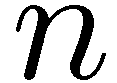 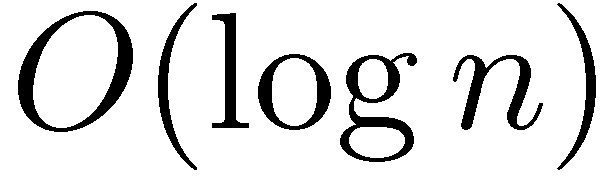 Τερματική περίπτωση
Ισχύουν
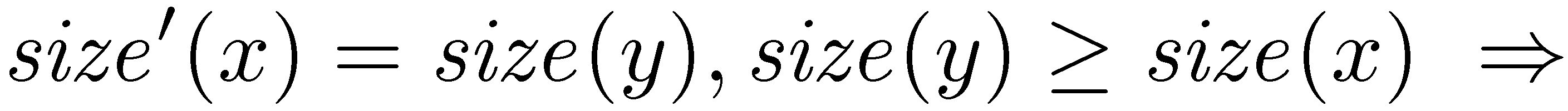 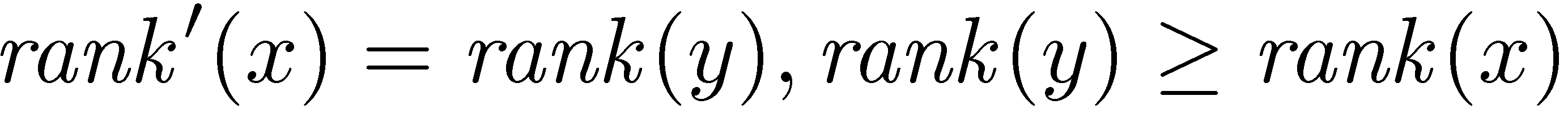 και
y
x
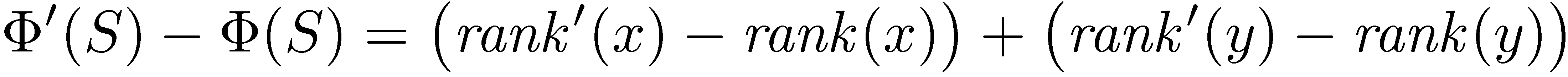 x
C
A
y
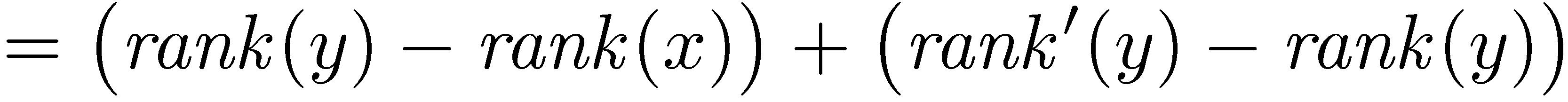 A
B
B
C
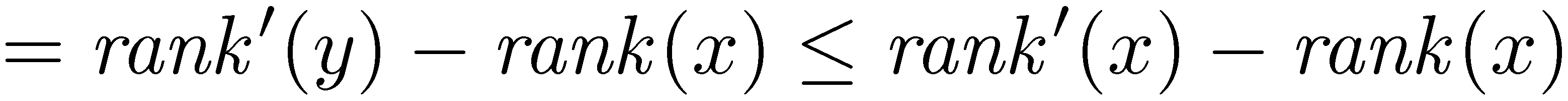 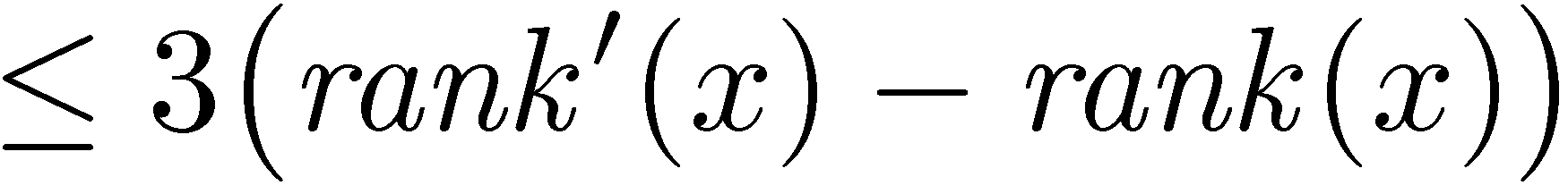 TexPoint fonts used in EMF. 
Read the TexPoint manual before you delete this box.: AAAAA
Αρθρωτά δένδρα (splay trees)
Ιδιότητα: Σε ένα αρθρωτό δένδρο με     κόμβους η λειτουργία splay εκτελείται σε 	                              
                                 αντισταθμιστικό χρόνο
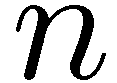 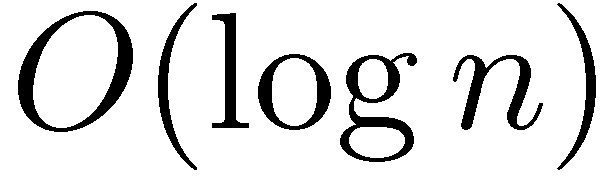 Τερματική περίπτωση
Άρα
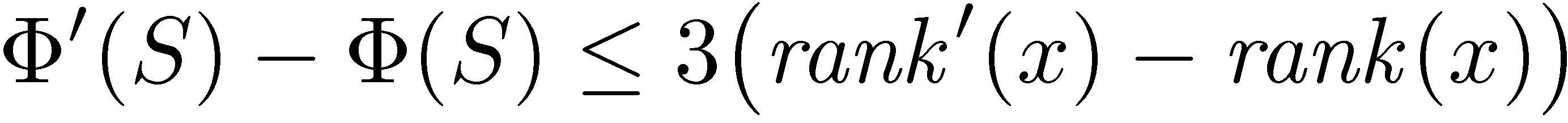 Πραγματικό κόστος περιστροφών
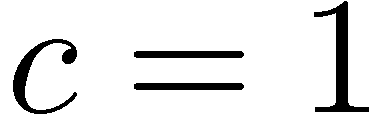 y
x
Αντισταθμιστικό κόστος περιστροφών
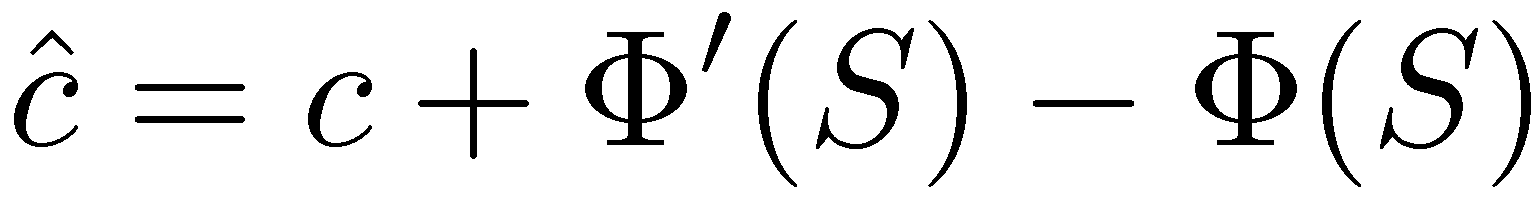 x
C
A
y
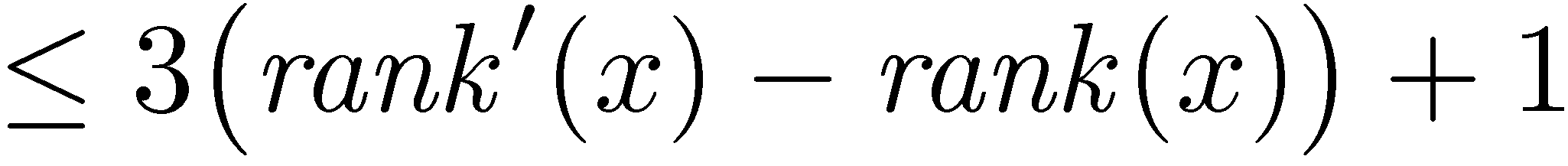 A
B
B
C
TexPoint fonts used in EMF. 
Read the TexPoint manual before you delete this box.: AAAAA
Αρθρωτά δένδρα (splay trees)
Ιδιότητα: Σε ένα αρθρωτό δένδρο με     κόμβους η λειτουργία splay εκτελείται σε 	                              
                                 αντισταθμιστικό χρόνο
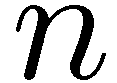 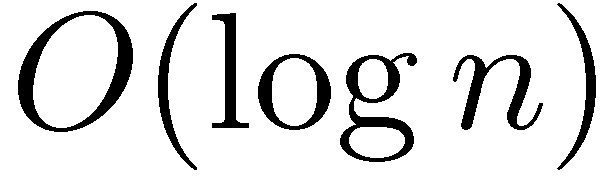 Έστω λοιπόν ότι η λειτουργιά splay πραγματοποιείται σε        βήματα
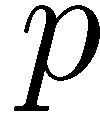 Έστω                   και              οι τιμές μετά τo i-οστό βήμα
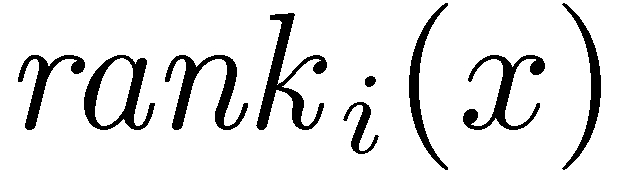 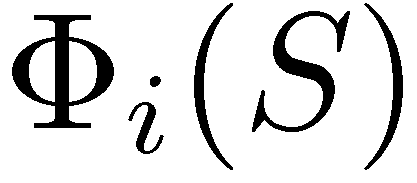 Το συνολικό αντισταθμιστικό κόστος είναι
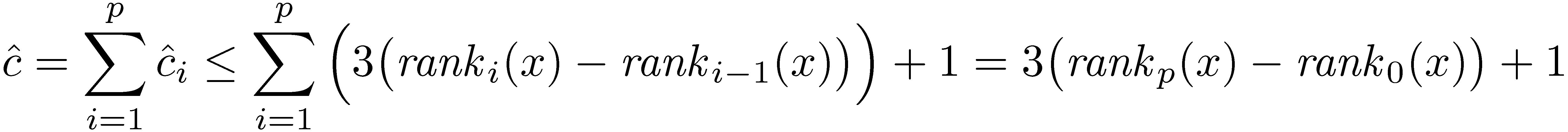 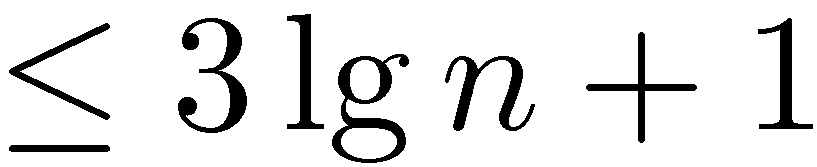 TexPoint fonts used in EMF. 
Read the TexPoint manual before you delete this box.: AAAAA
Αρθρωτά δένδρα (splay trees)
Γενίκευση :  Βάρη στους κόμβους
Έστω ότι δίνουμε ένα βάρος             σε κάθε κόμβο       του αρθρωτού δένδρου
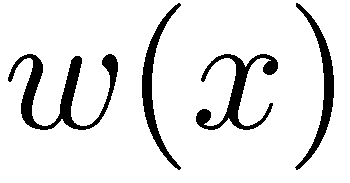 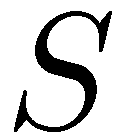 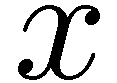 απόγονοι του      (συμπεριλαμβανομένου του     ) στο
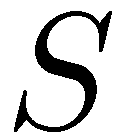 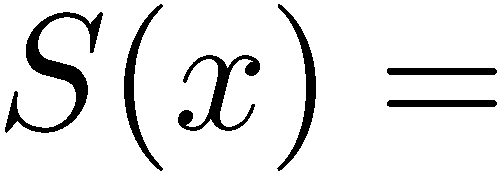 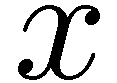 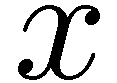 συνολικό βάρος των απογόνων του
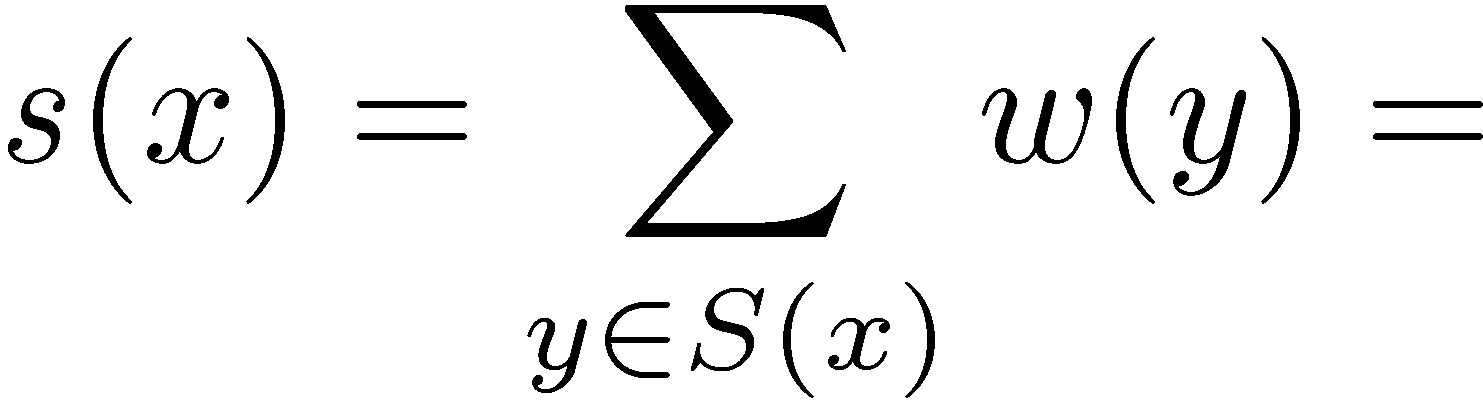 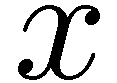 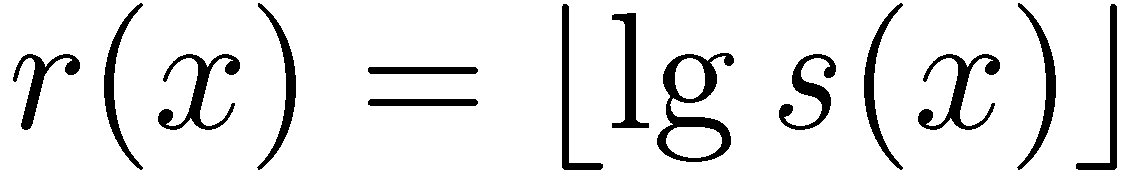 Δυναμικό δένδρου     :
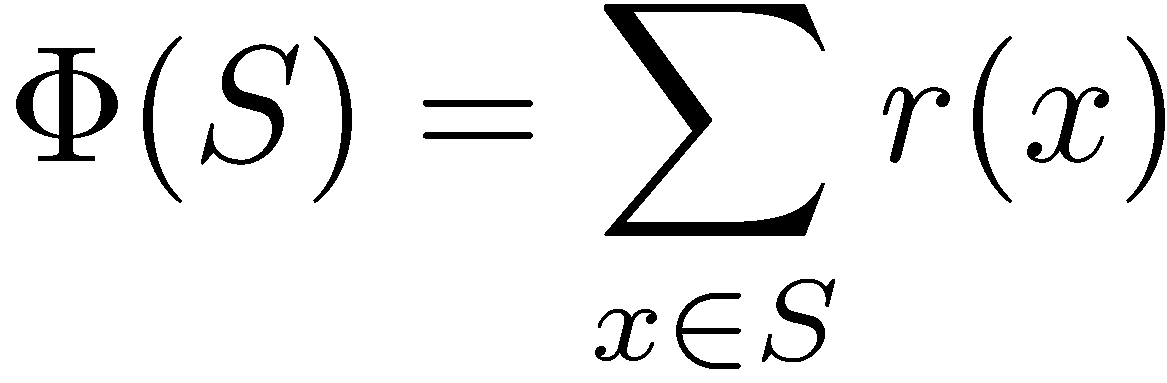 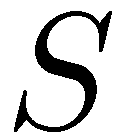 Ιδιότητα:  Η λειτουργία splay(x) εκτελείται σε 	                                 αντισταθμιστικό 	   χρόνο, όπου       η ρίζα του αρθρωτού δένδρου.
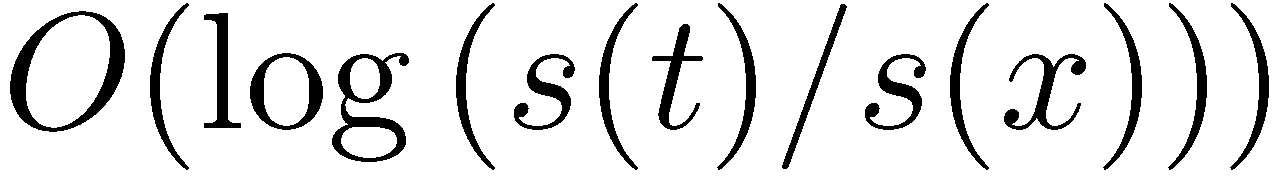 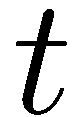 TexPoint fonts used in EMF. 
Read the TexPoint manual before you delete this box.: AAAAA
Αρθρωτά δένδρα (splay trees)
Λήμμα Προσπέλασης
Η λειτουργία splay(x) εκτελείται σε 	                              αντισταθμιστικό χρόνο, όπου         
     η ρίζα του αρθρωτού δένδρου.
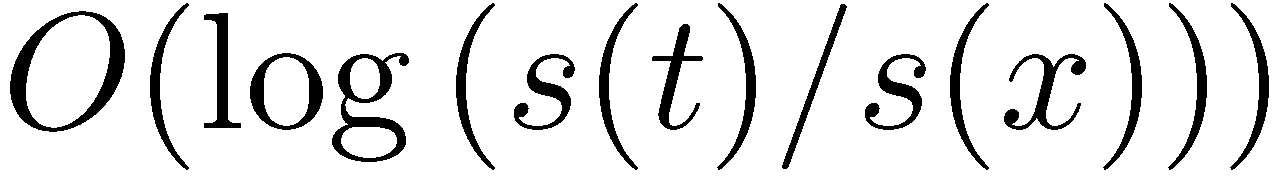 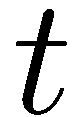 Στατικά Βέλτιστη Προσπέλαση
Έστω          ο αριθμός των προσπελάσεων που γίνονται στο κλειδί    . Αν κάθε κλειδί προσπελαύνεται τουλάχιστον μία φορά, τότε ο συνολικός χρόνος εκτέλεσης μιας ακολουθίας        προσπελάσεων είναι
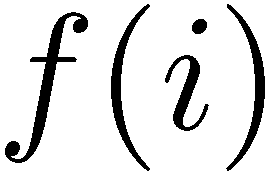 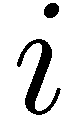 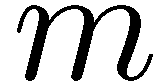 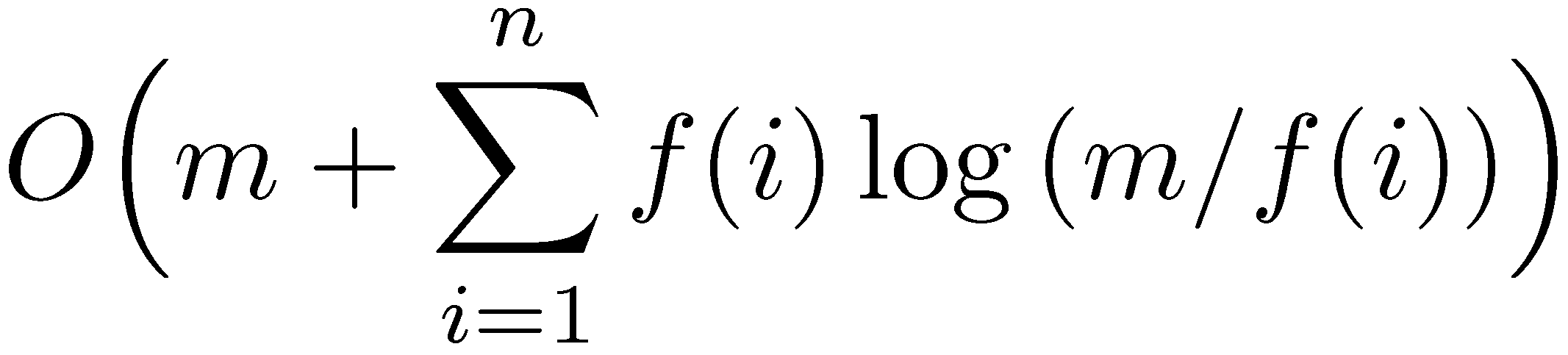 Συνεπάγεται από το λήμμα προσπέλασης για                            . Έχουμε
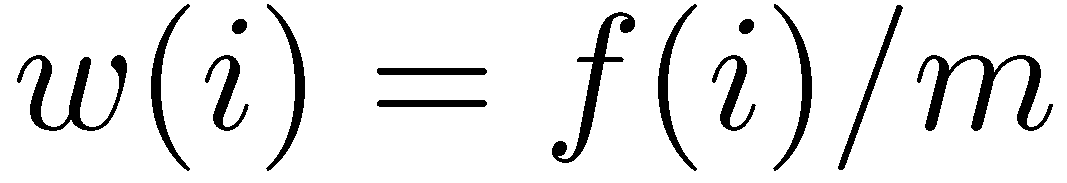 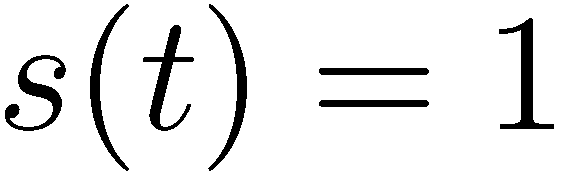 και ο αντισταθμιστικός χρόνος προσπέλασης του κλειδιού     είναι
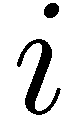 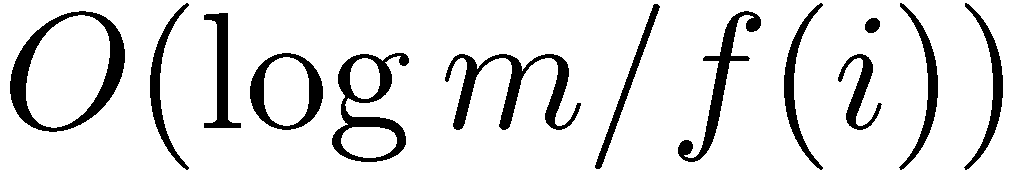 Η συνολική μεταβολή του δυναμικού της δομής είναι
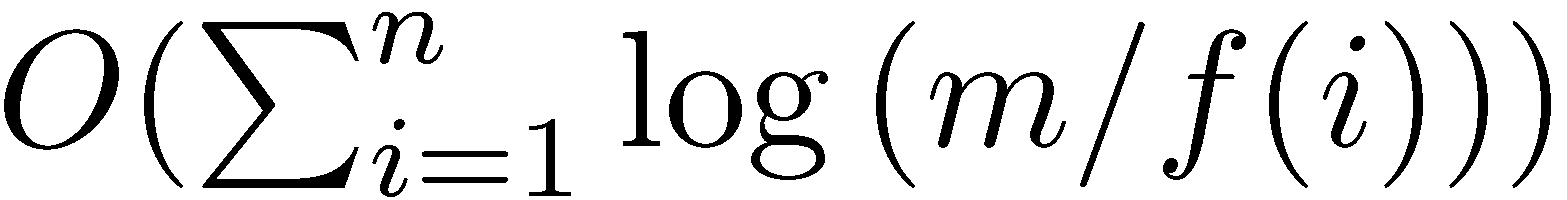 TexPoint fonts used in EMF. 
Read the TexPoint manual before you delete this box.: AAAAA
Αρθρωτά δένδρα (splay trees)
Λήμμα Στατικού Σελιδοδείκτη
Έστω       ένα σταθερό κλειδί. Τότε, ο συνολικός χρόνος εκτέλεσης μιας ακολουθίας           
      προσπελάσεων                           είναι



όπου               η απόσταση των κλειδιών       και       στη διατεταγμένη ακολουθία των κλειδιών του αρθρωτού δένδρου.
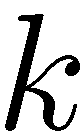 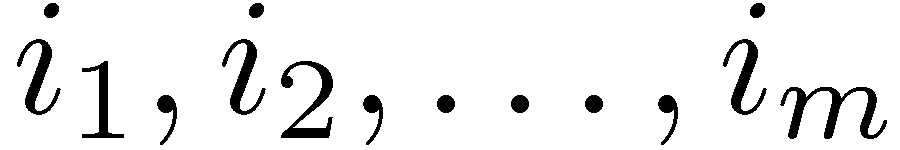 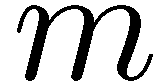 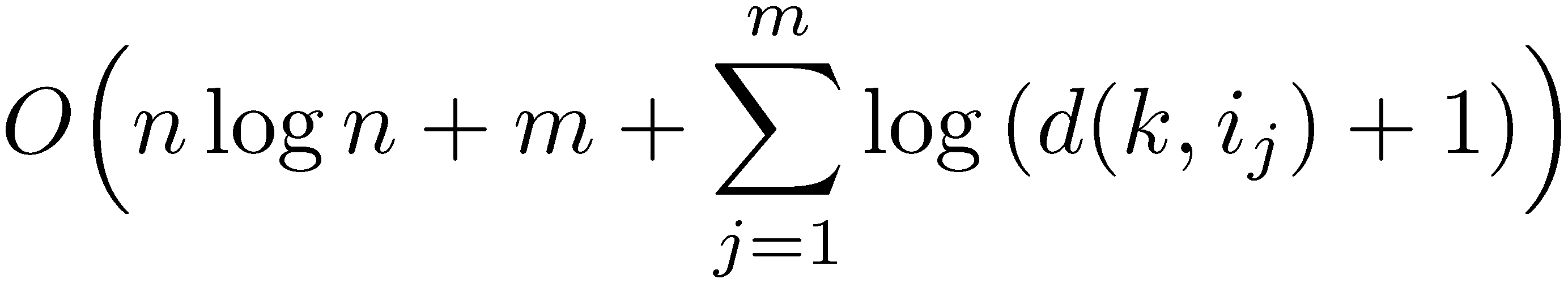 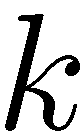 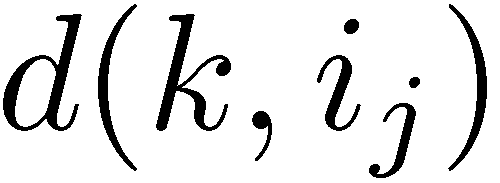 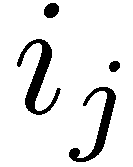 Συνεπάγεται από το λήμμα προσπέλασης θέτοντας
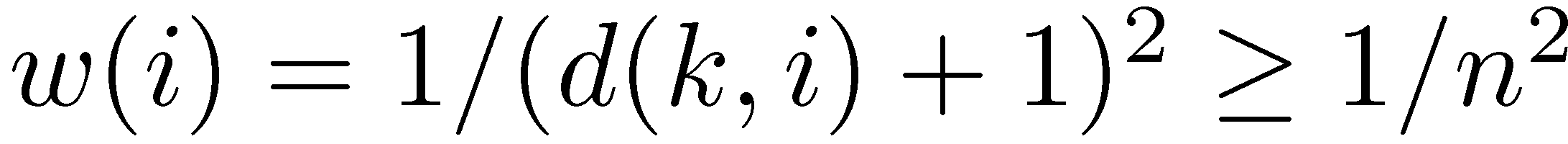 για το βάρος του κλειδιού    .  Τότε
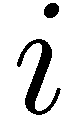 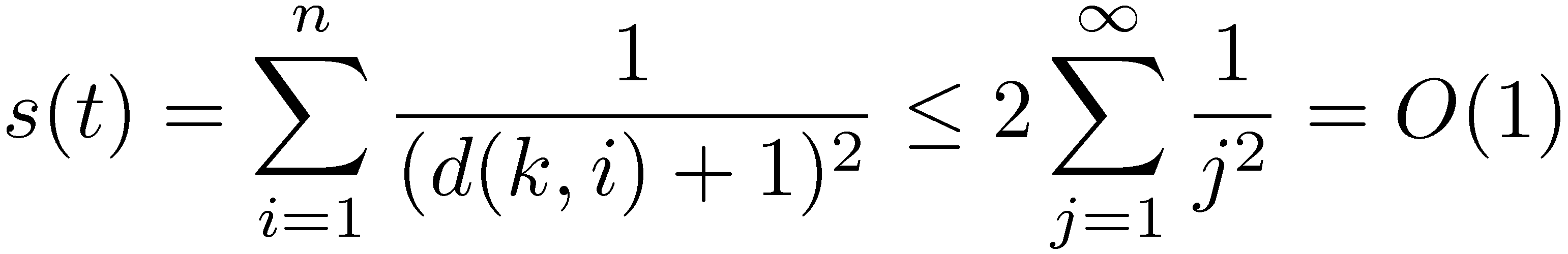 και ο αντισταθμιστικός χρόνος της j-οστής προσπέλασης είναι
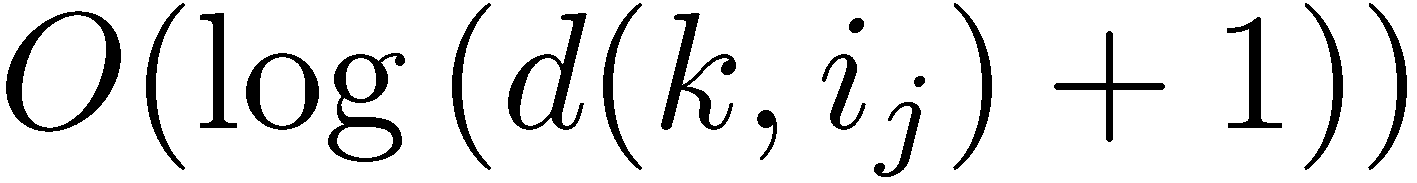 Η συνολική μεταβολή του δυναμικού της δομής είναι
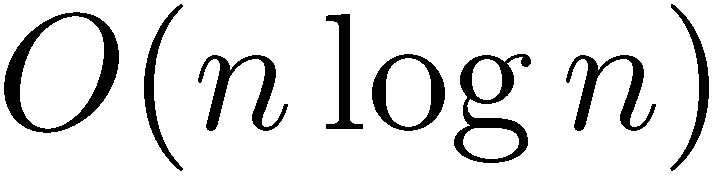 TexPoint fonts used in EMF. 
Read the TexPoint manual before you delete this box.: AAAAA
Αρθρωτά δένδρα (splay trees)
Λήμμα Συνόλου Εργασίας
Έστω μια ακολουθία       προσπελάσεων                         . Έστω         ο αριθμός των διαφορετικών κλειδιών που προσπελάστηκαν πριν την j-οστή προσπέλαση μέχρι την τελευταία προσπέλαση του     . Τότε, ο συνολικός χρόνος εκτέλεσης της ακολουθίας   προσπελάσεων  είναι
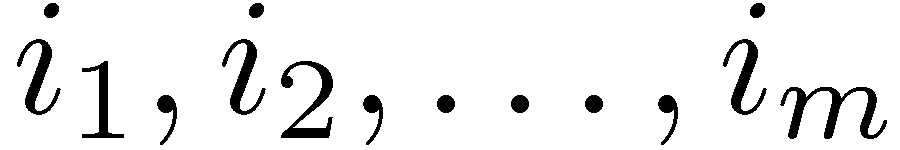 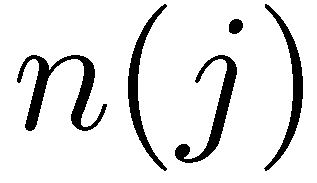 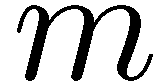 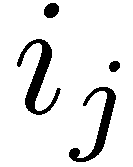 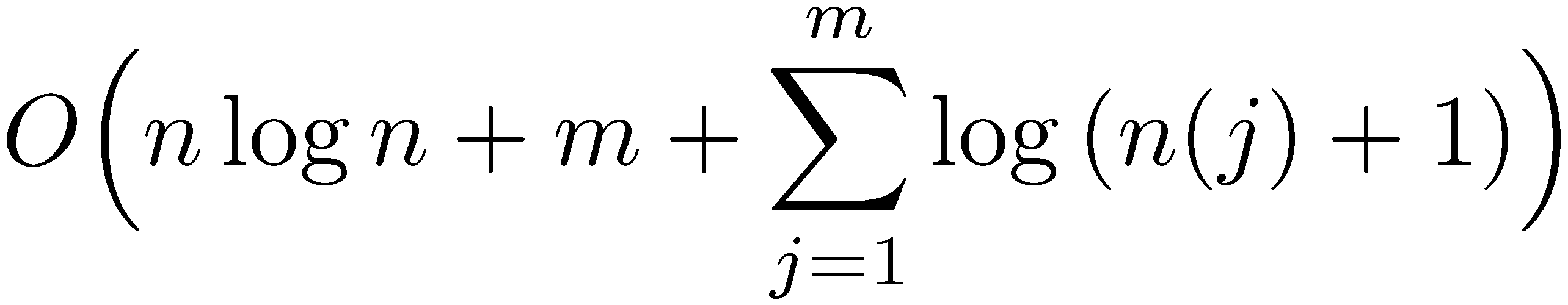 Δίνουμε τα βάρη                                        στα κλειδιά με τη σειρά ως προς την πρώτη προσπέλαση τους. (Το κλειδί που προσπελάστηκε πρώτο λαμβάνει το μεγαλύτερο βάρος.)  Μετά την j-οστή προσπέλαση αλλάζουμε την κατανομή βαρών ως εξής:

Έστω         το βάρος του       κατά την j-οστή προσπέλαση. Μετά την προσπέλαση δίνουμε στο       βάρος 1, και σε κάθε κλειδί      με βάρος          , όπου           , ορίζουμε το νέο βάρος του       ως                    . 

Άρα, κατά την j-οστή προσπέλαση έχουμε
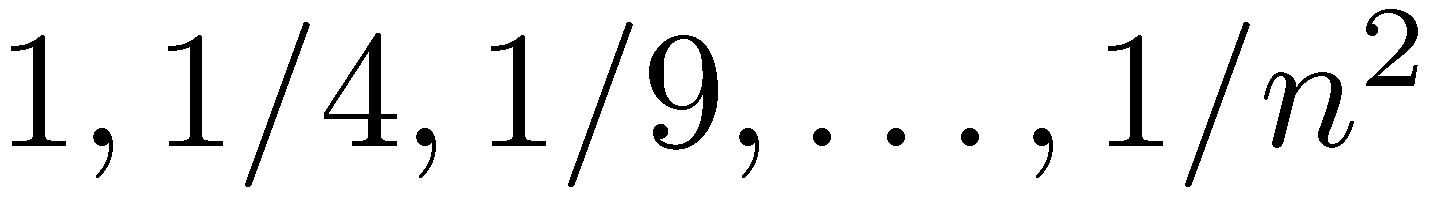 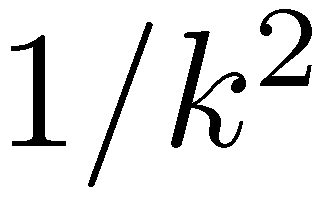 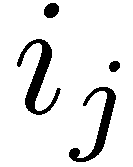 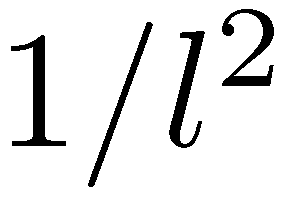 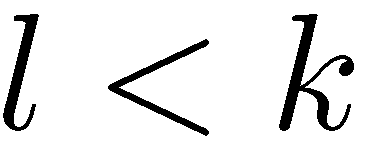 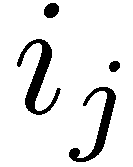 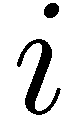 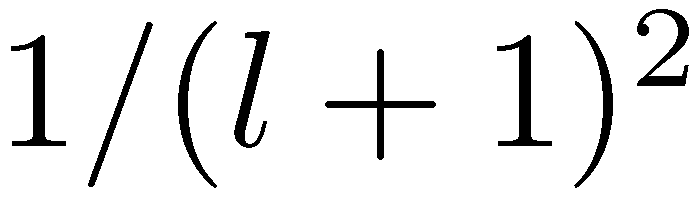 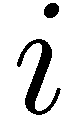 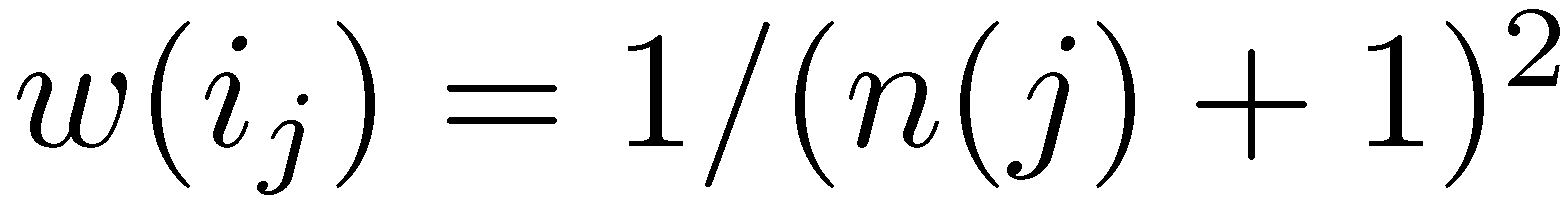 TexPoint fonts used in EMF. 
Read the TexPoint manual before you delete this box.: AAAAA